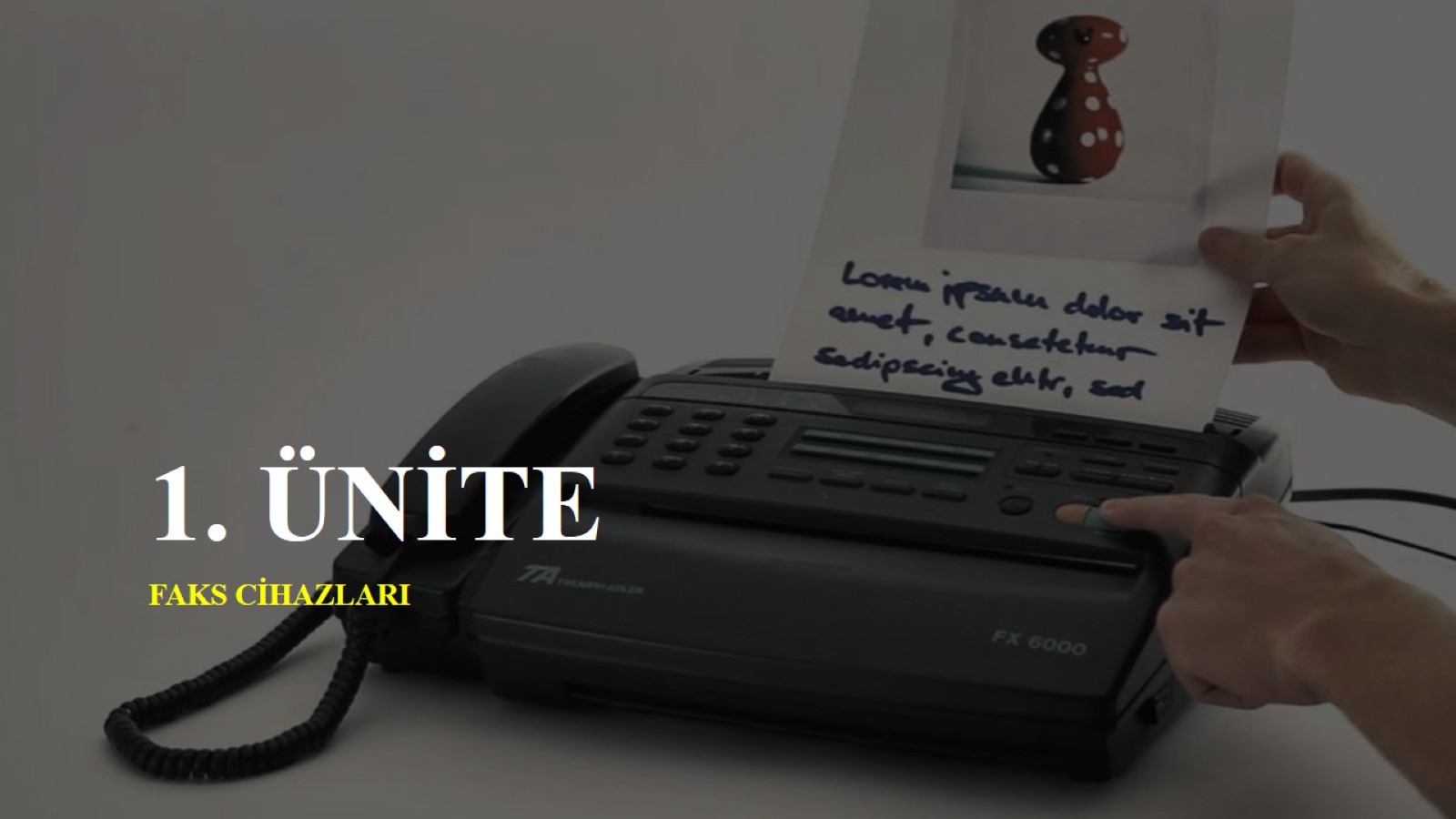 1. ÜNİTE
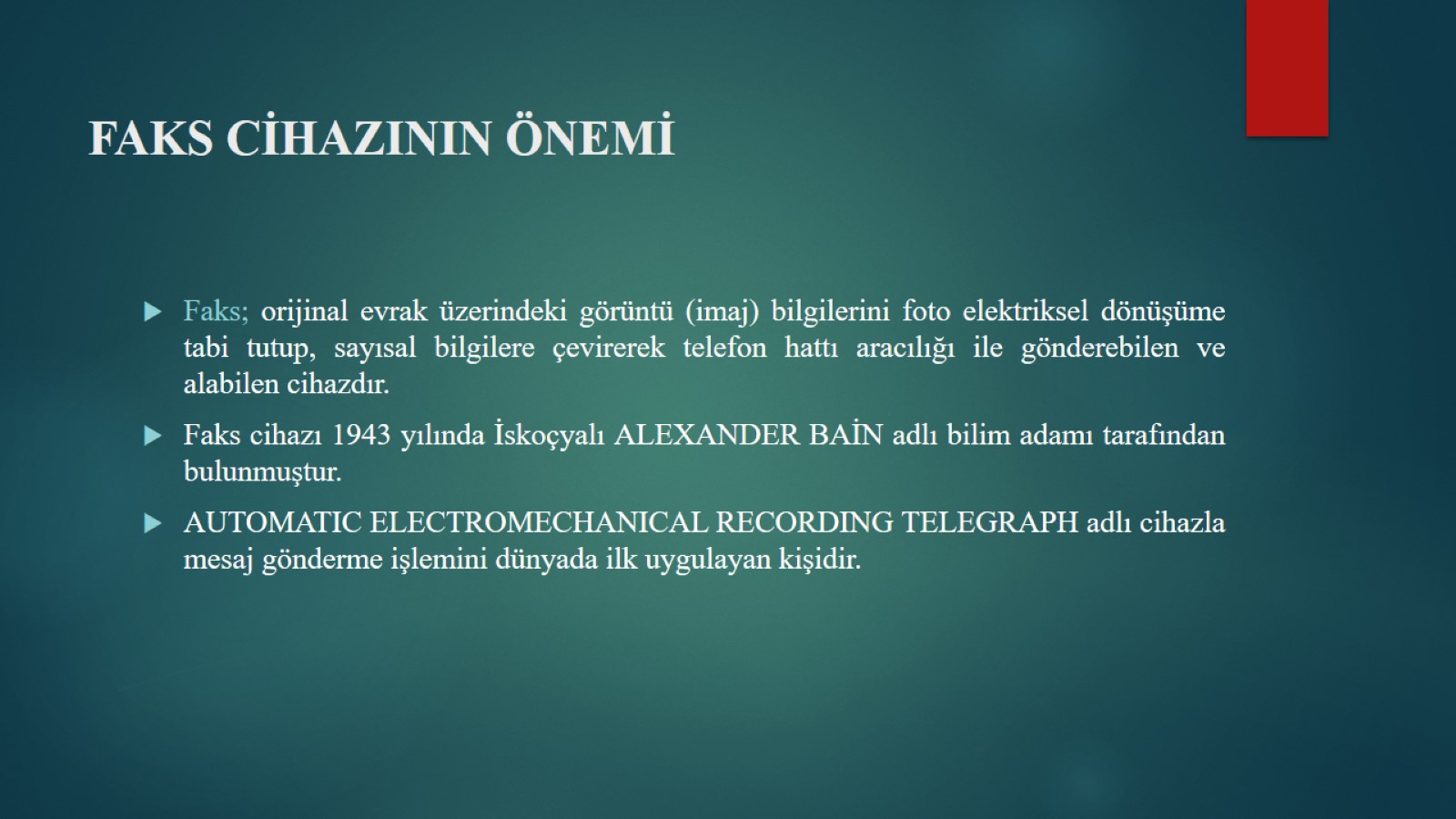 FAKS CİHAZININ ÖNEMİ
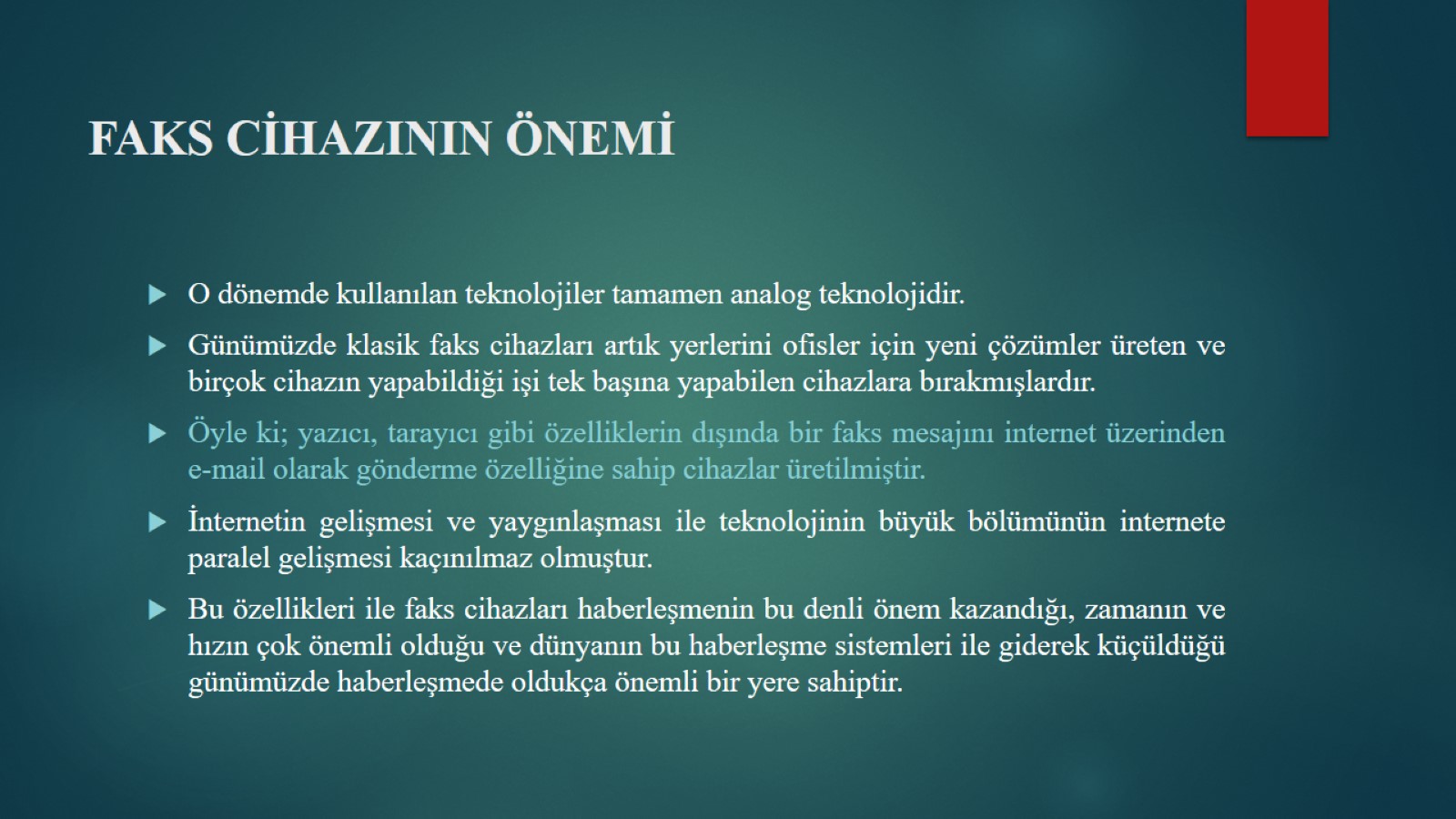 FAKS CİHAZININ ÖNEMİ
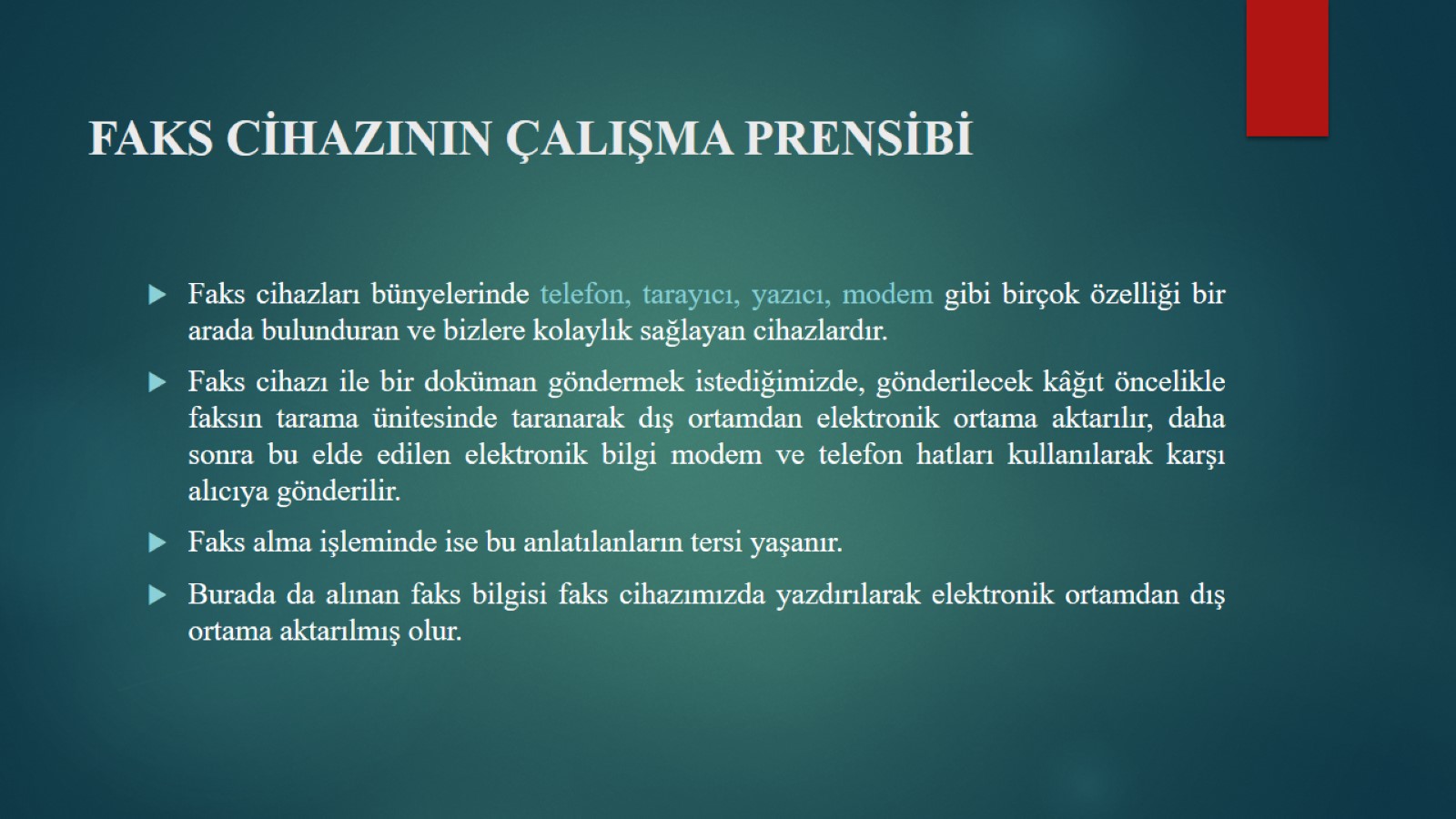 FAKS CİHAZININ ÇALIŞMA PRENSİBİ
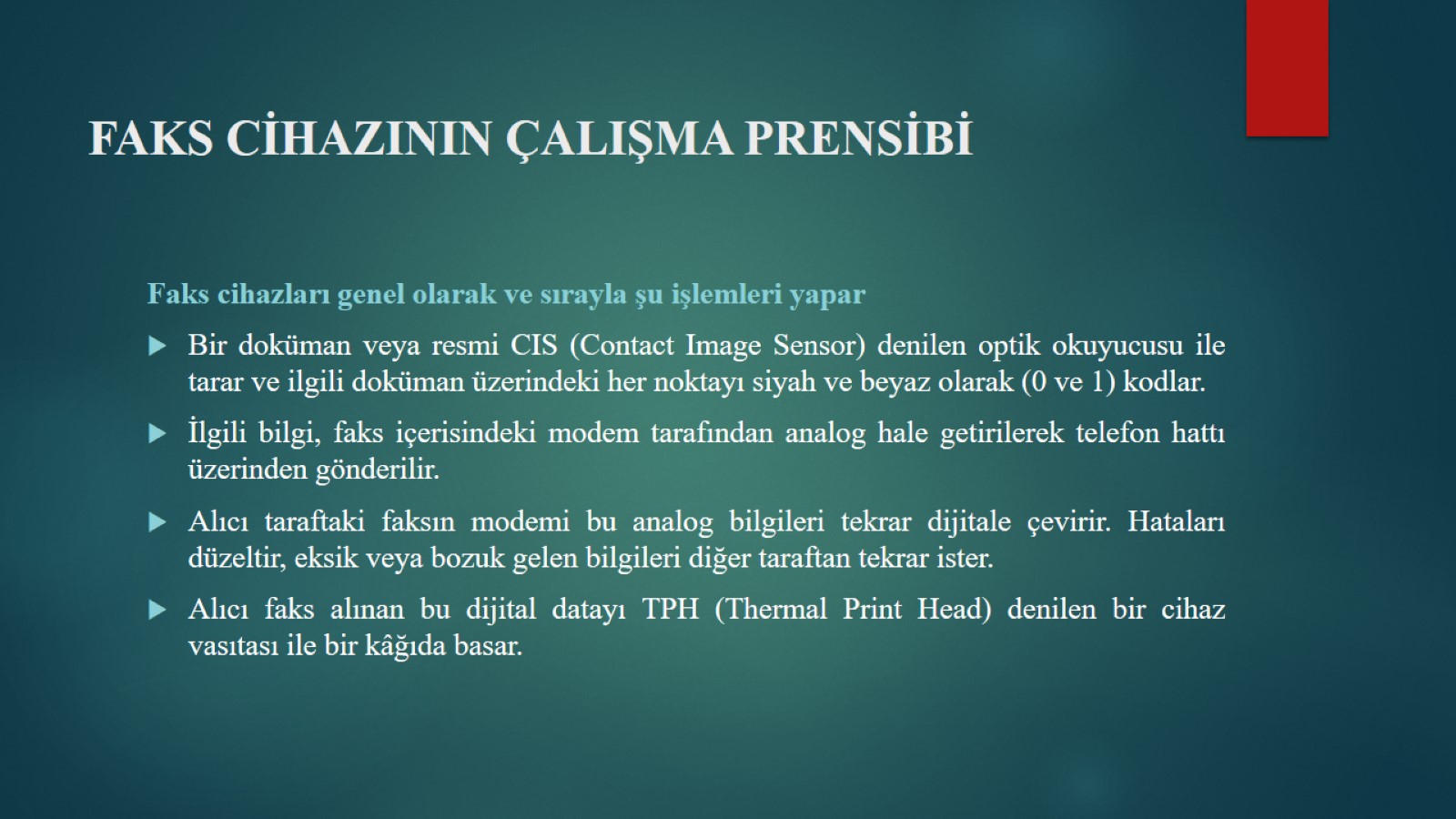 FAKS CİHAZININ ÇALIŞMA PRENSİBİ
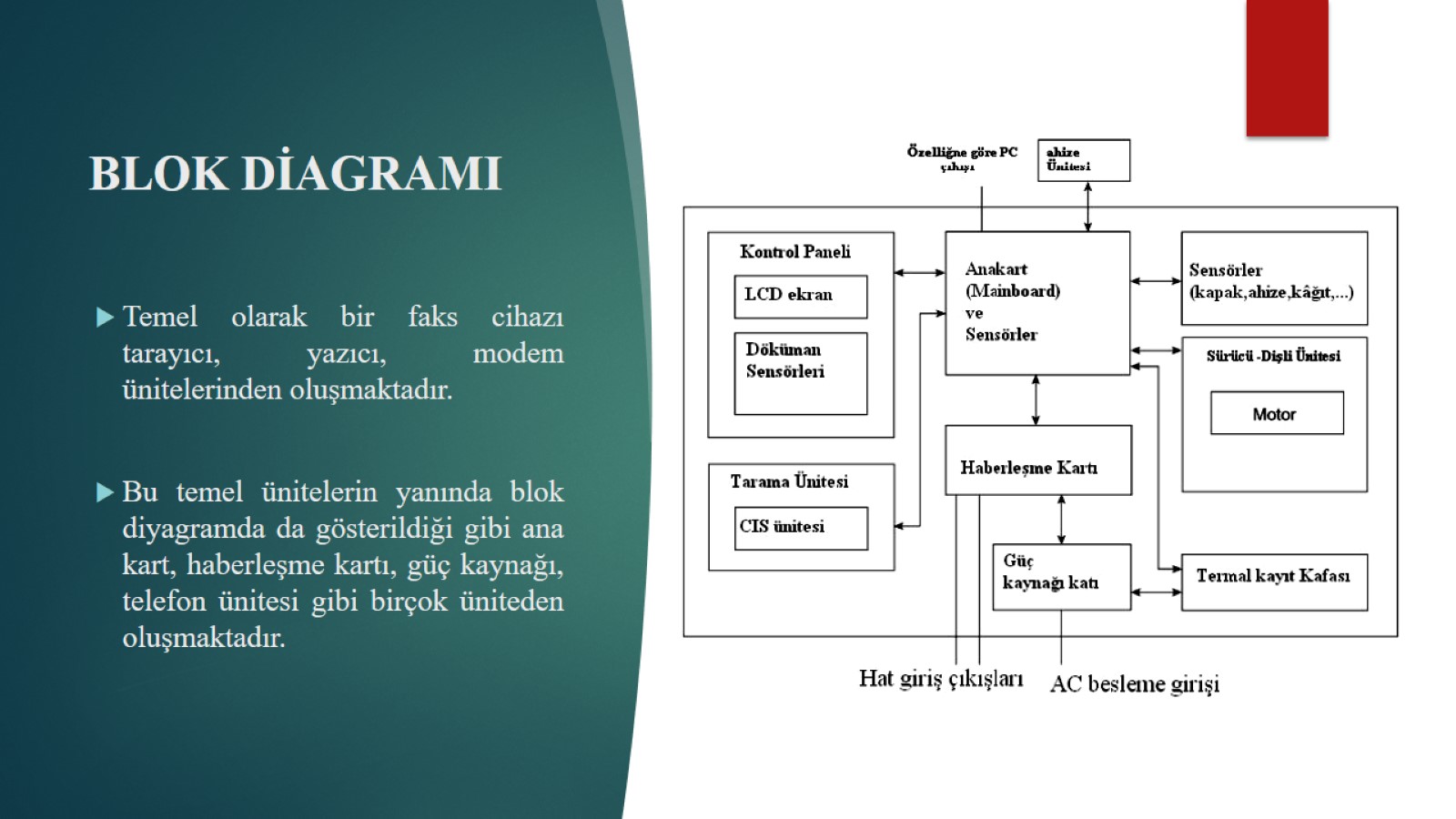 BLOK DİAGRAMI
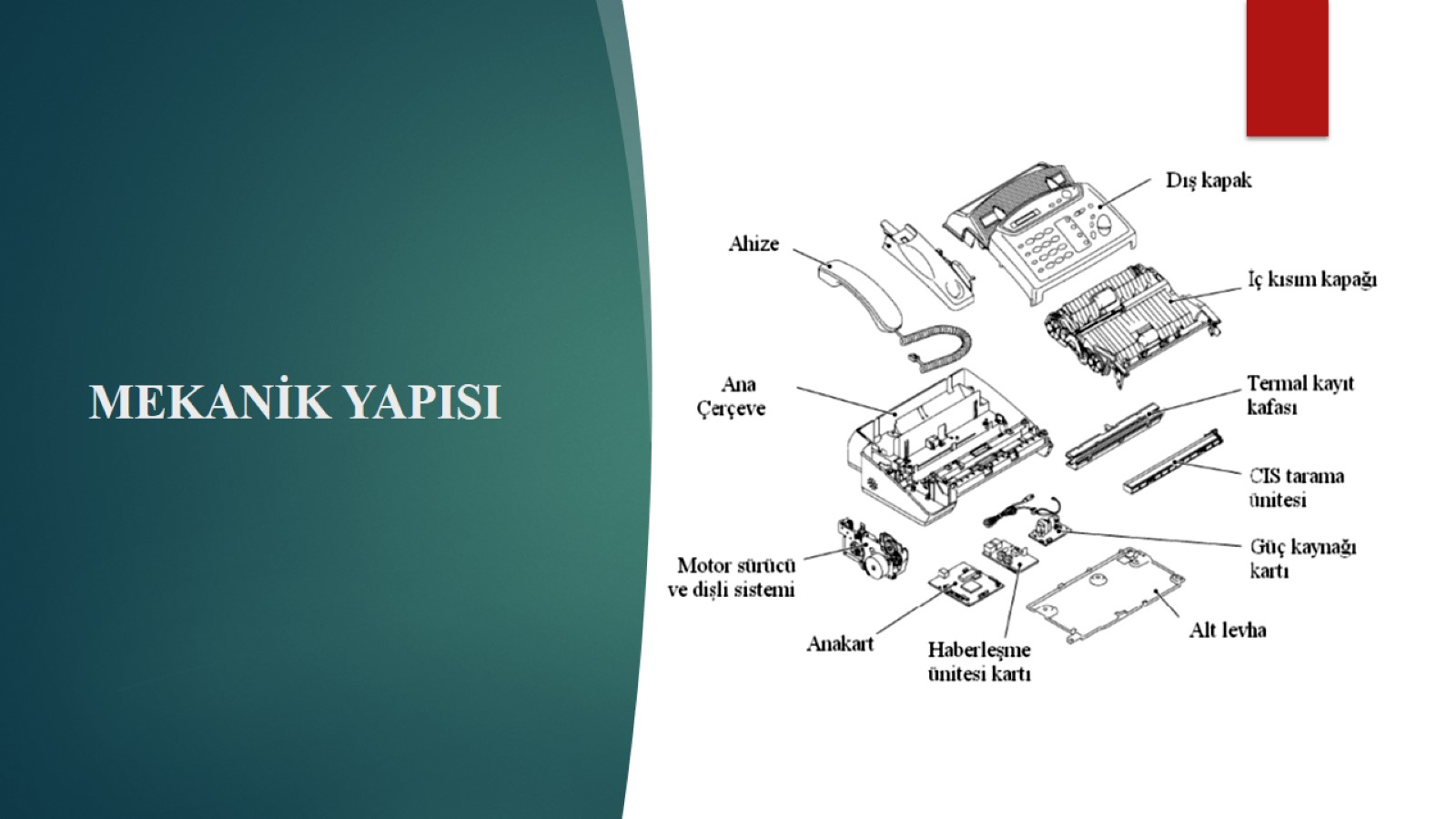 MEKANİK YAPISI
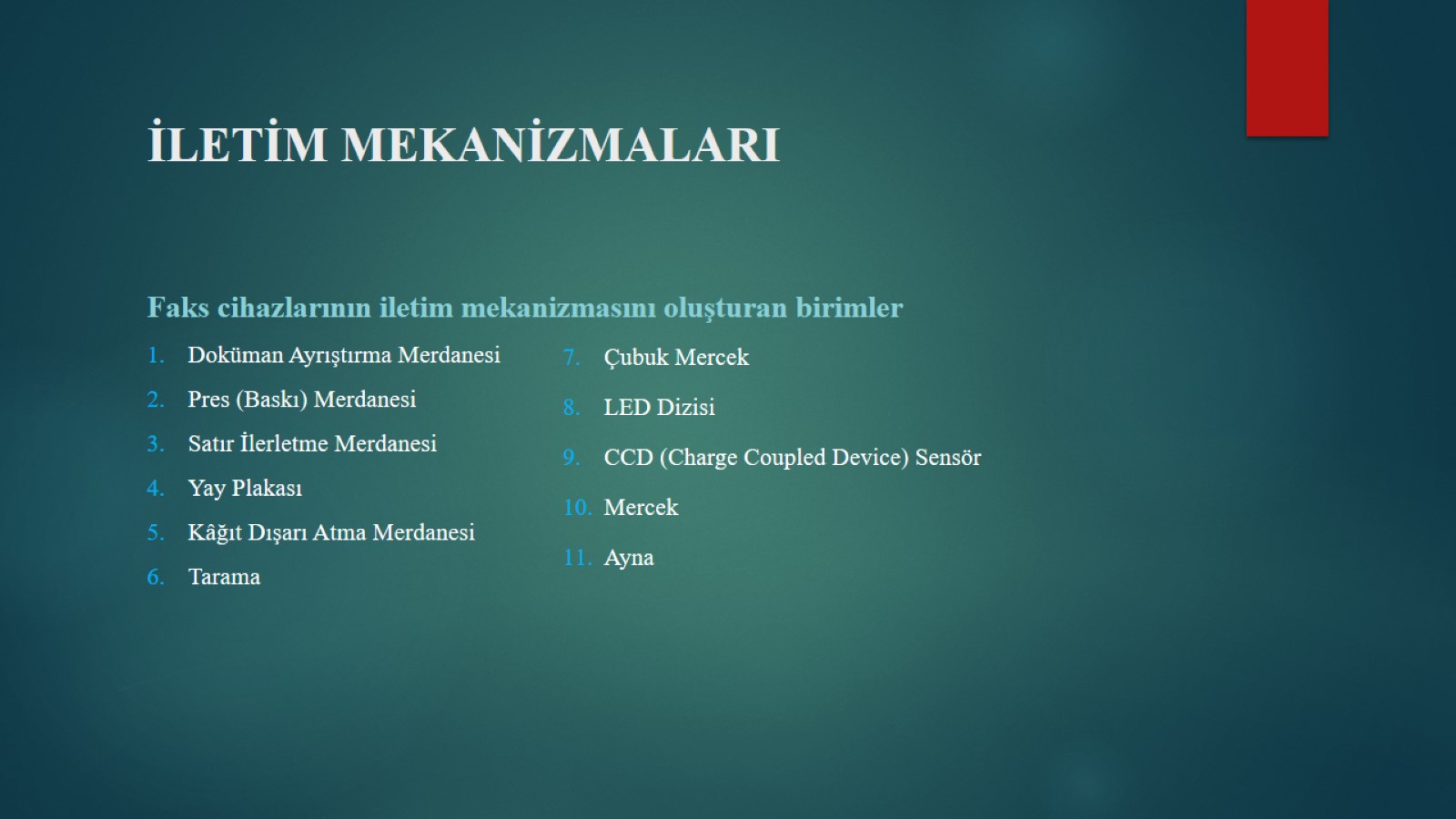 İLETİM MEKANİZMALARI
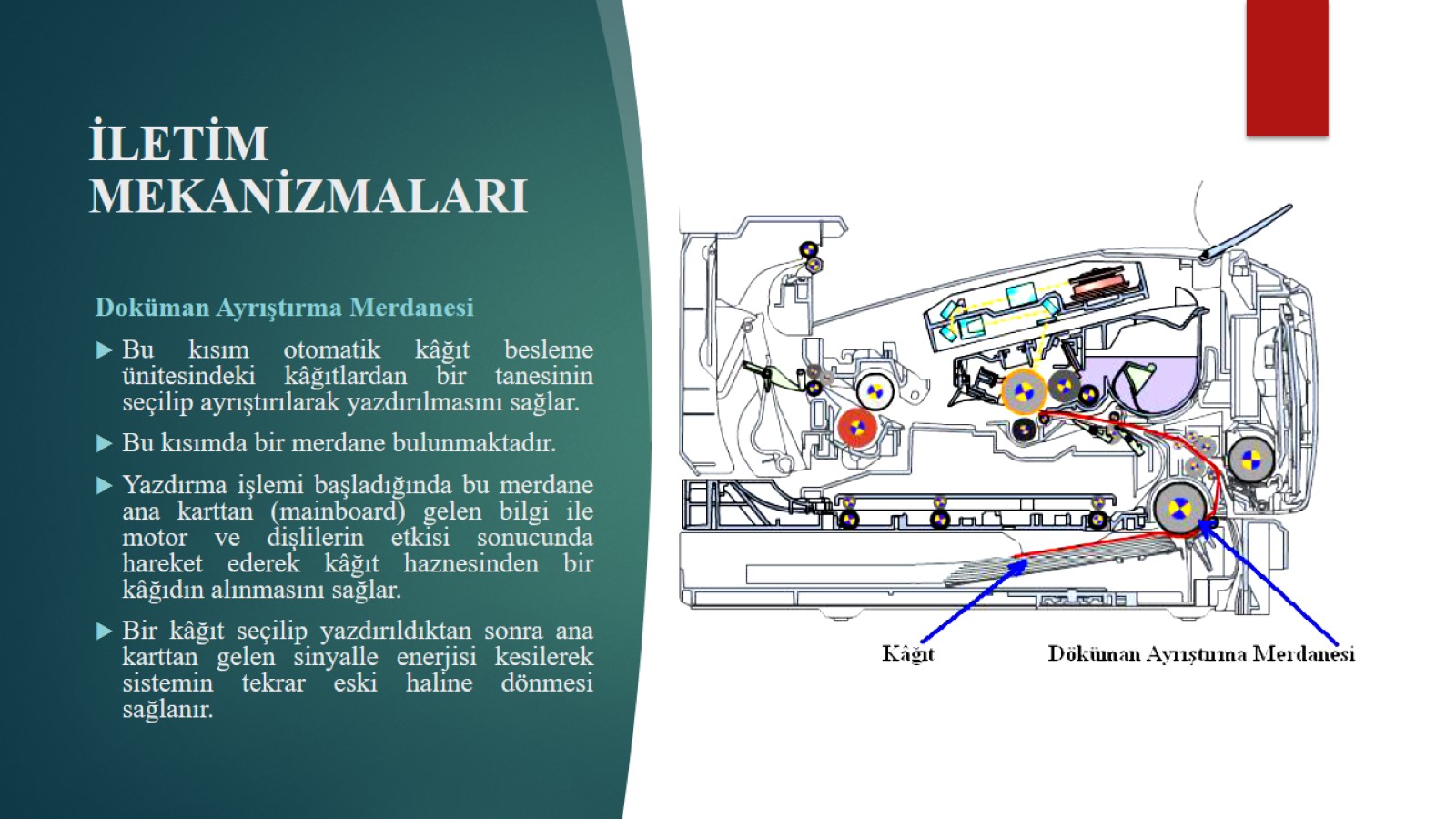 İLETİM MEKANİZMALARI
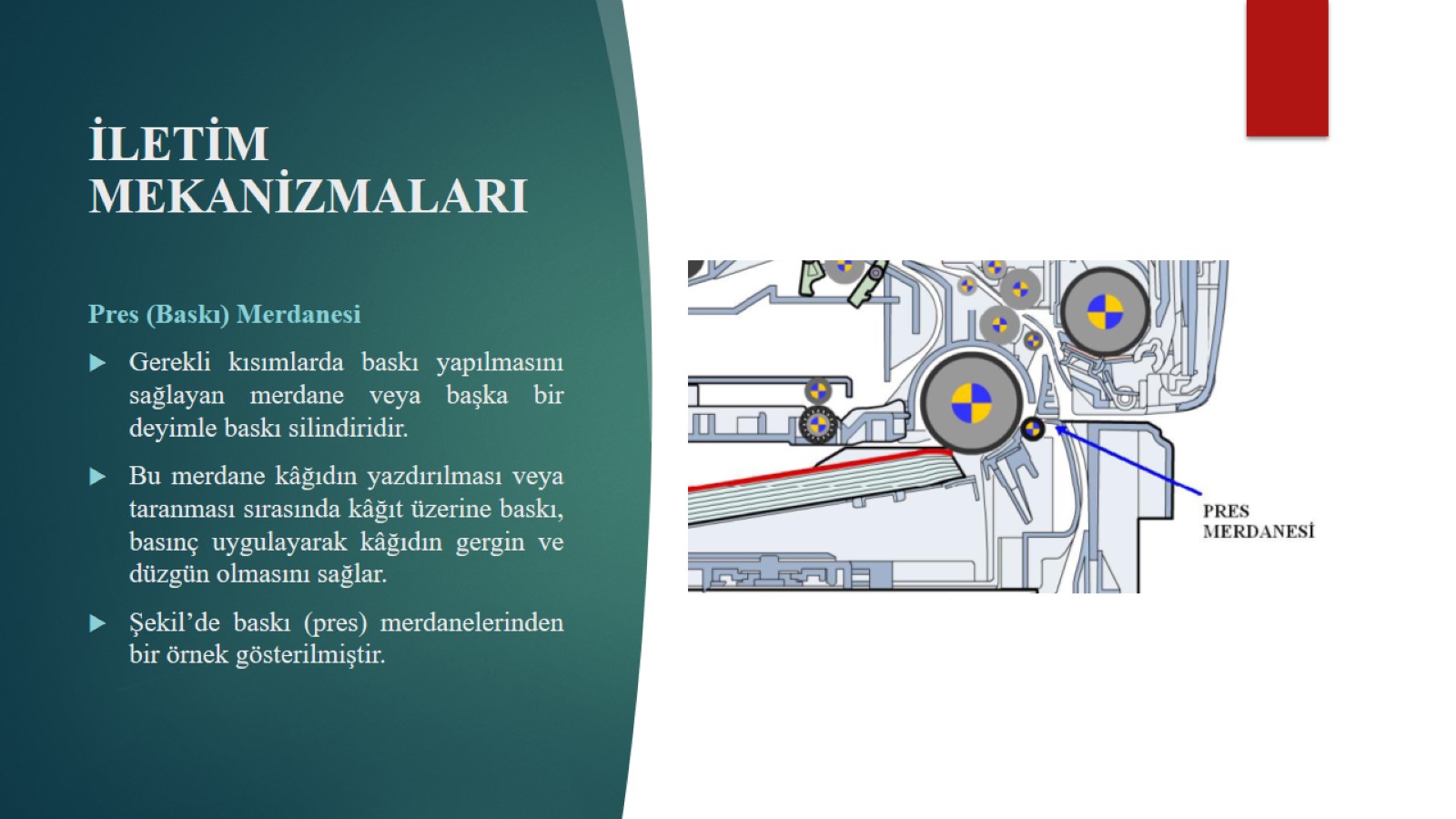 İLETİM MEKANİZMALARI
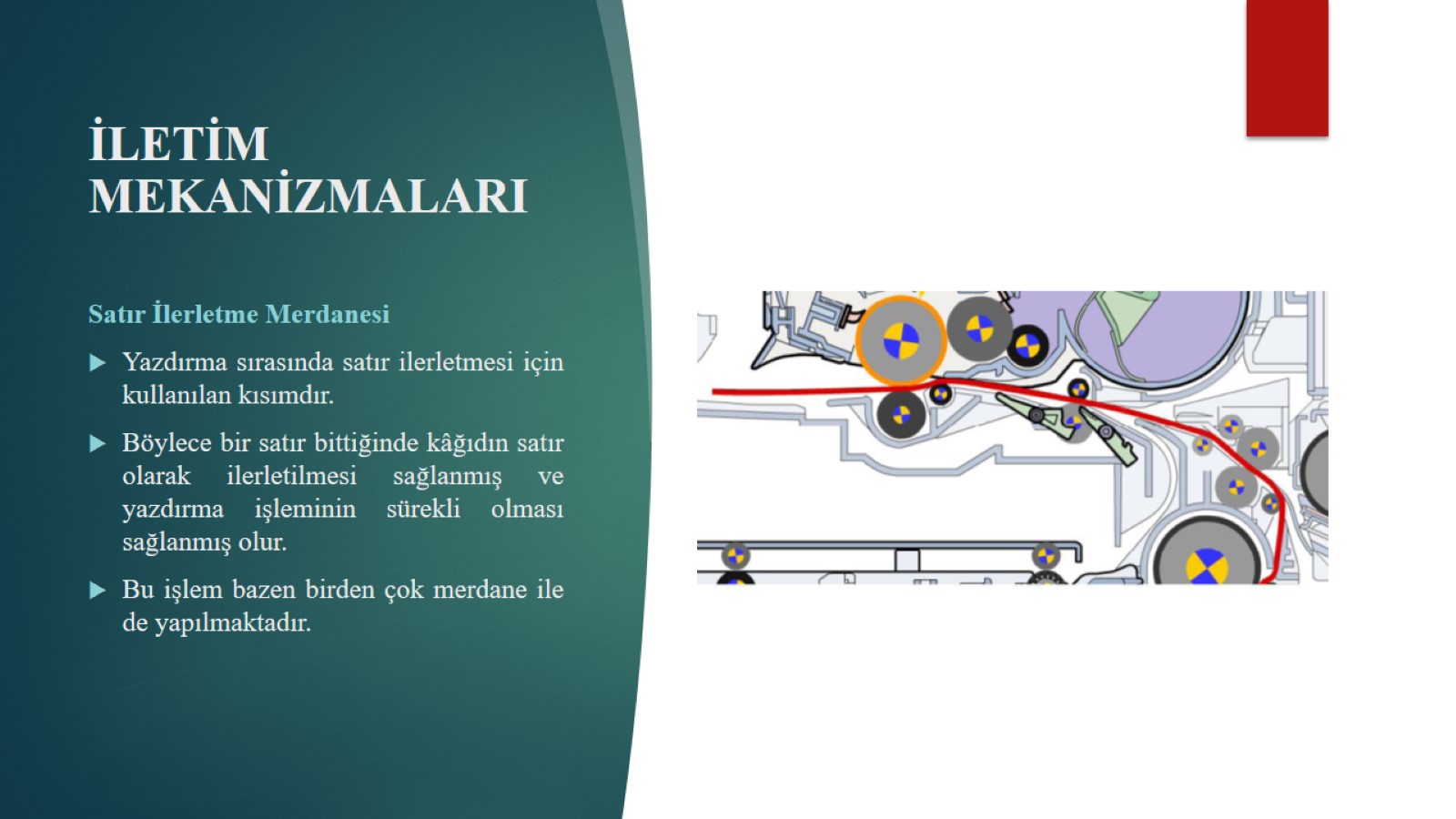 İLETİM MEKANİZMALARI
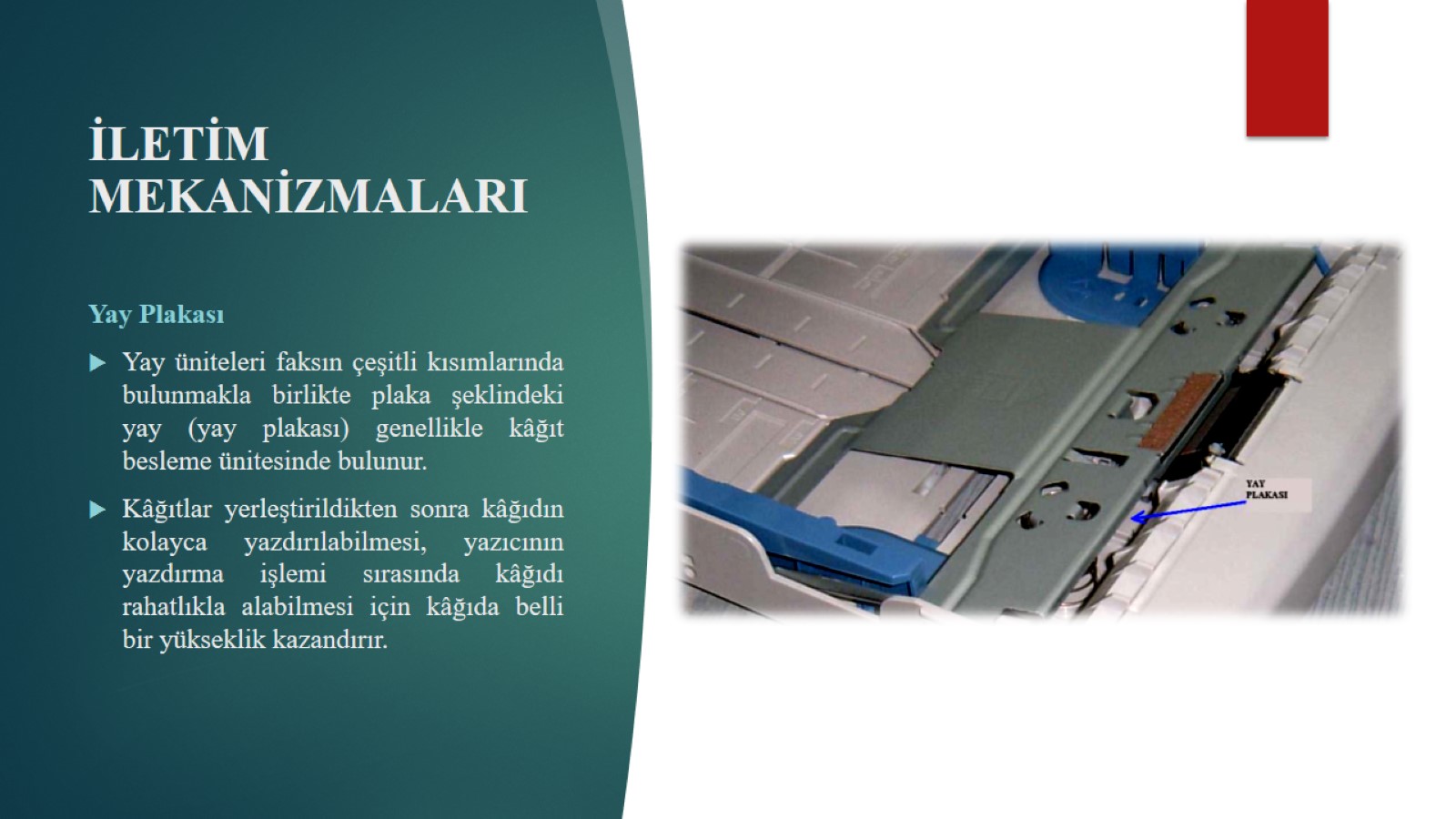 İLETİM MEKANİZMALARI
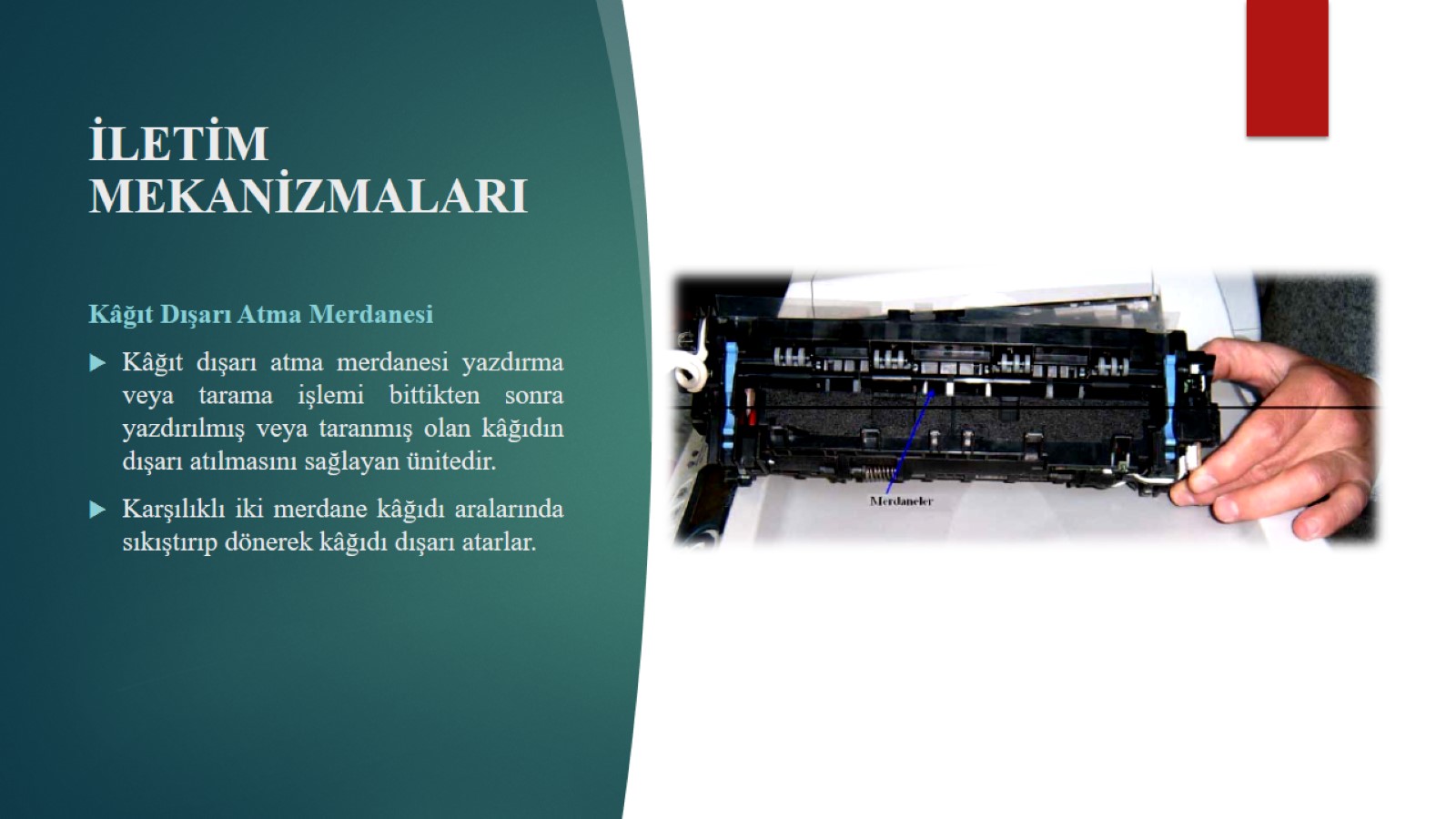 İLETİM MEKANİZMALARI
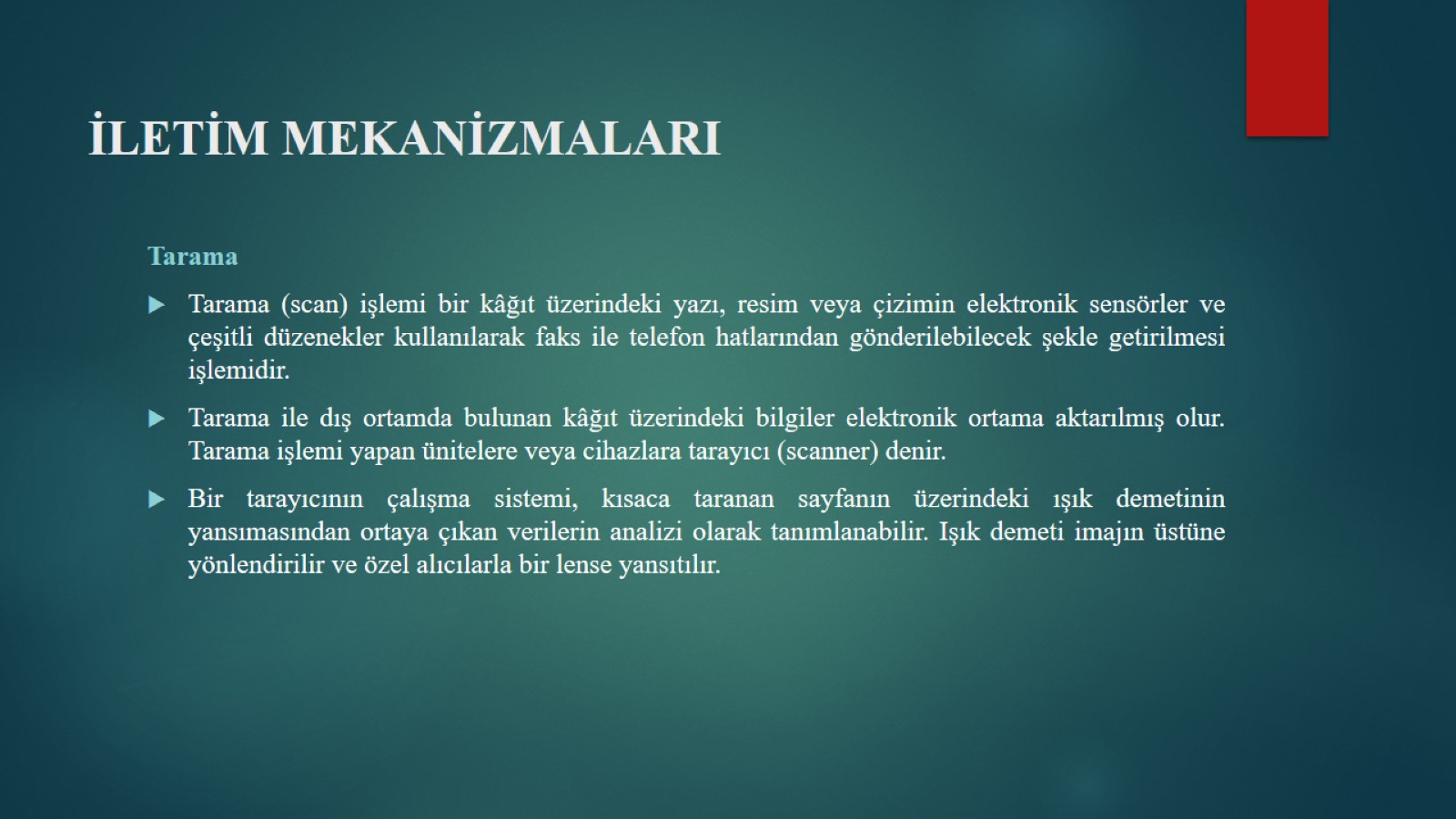 İLETİM MEKANİZMALARI
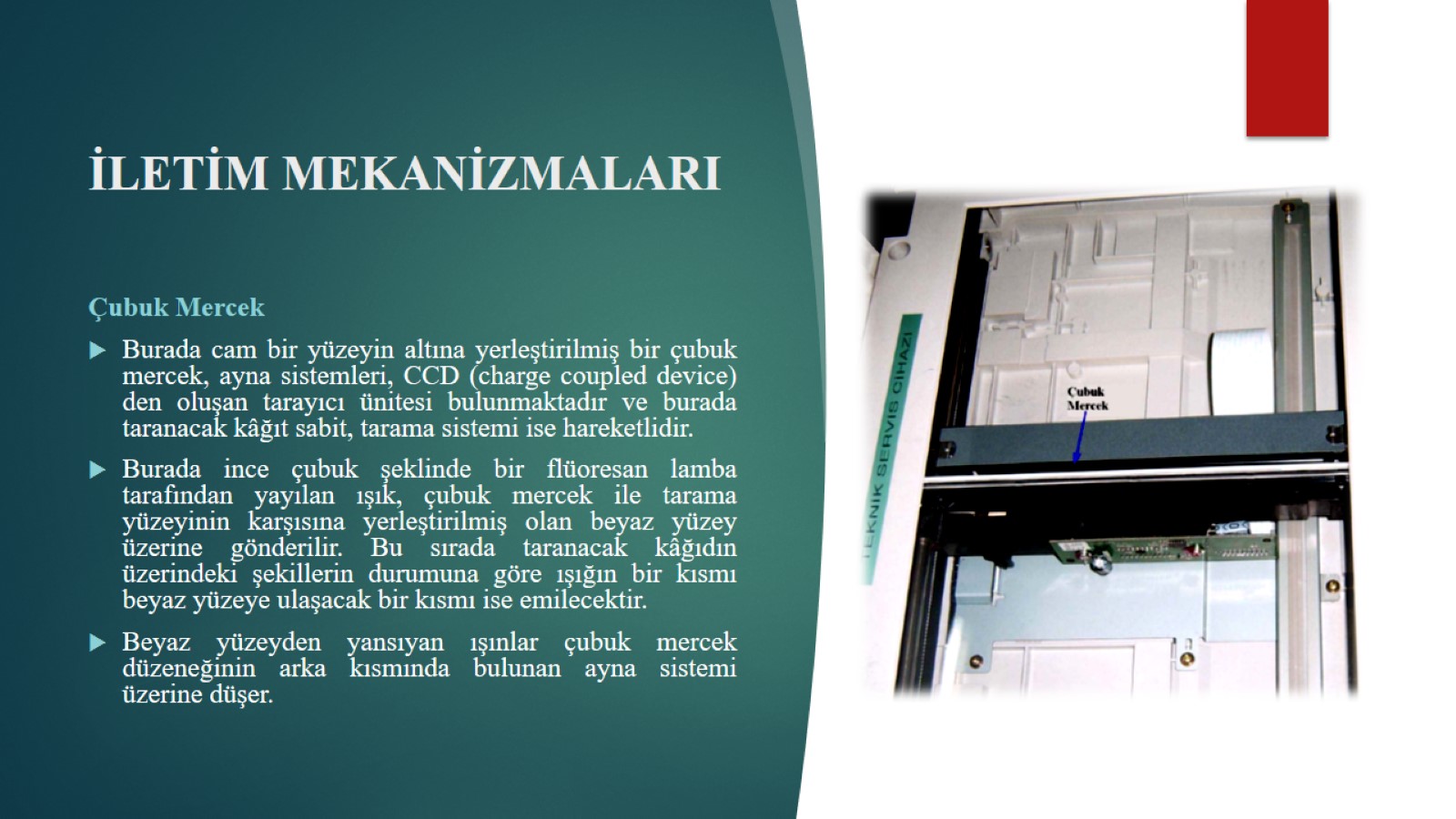 İLETİM MEKANİZMALARI
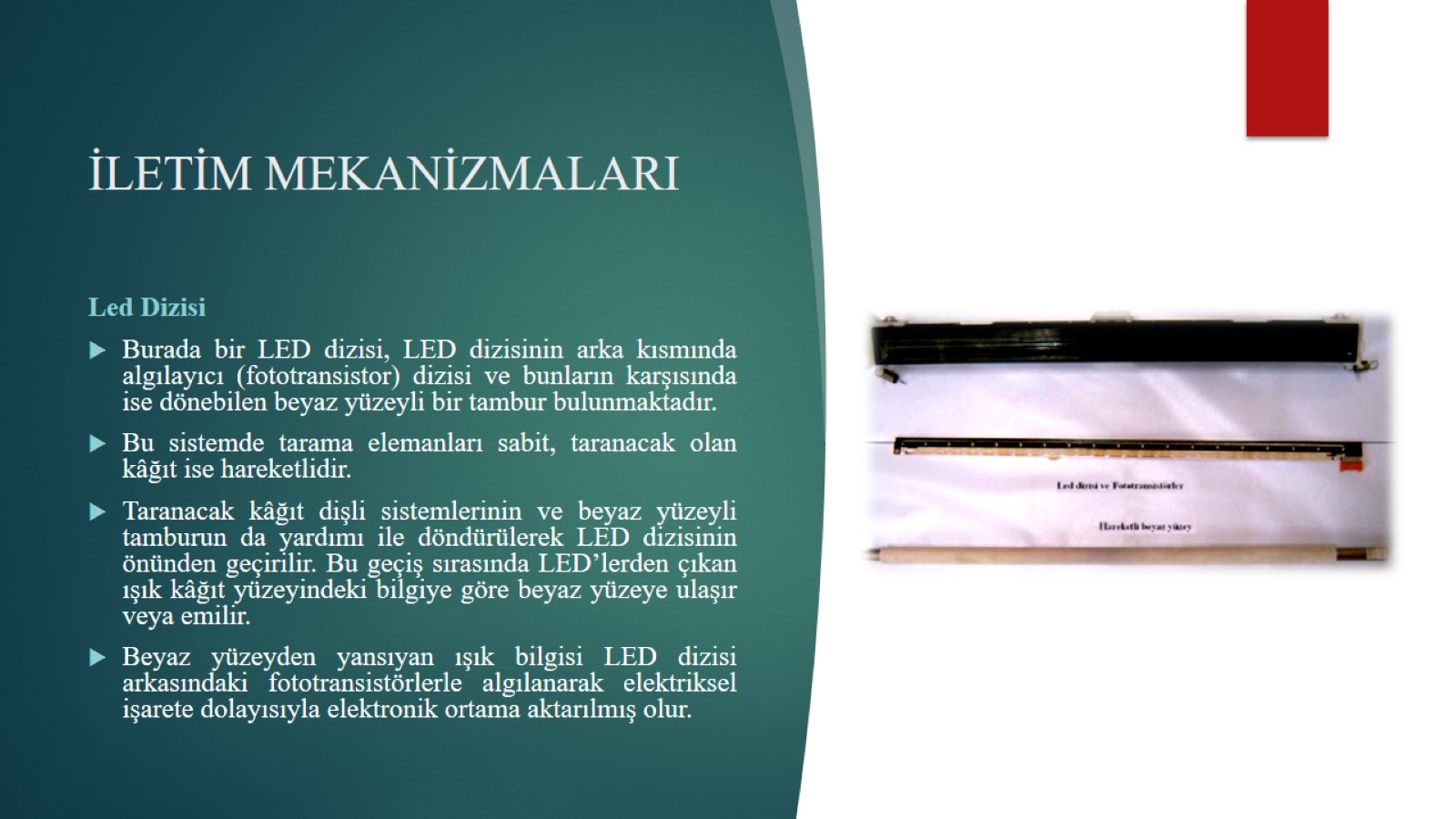 İLETİM MEKANİZMALARI
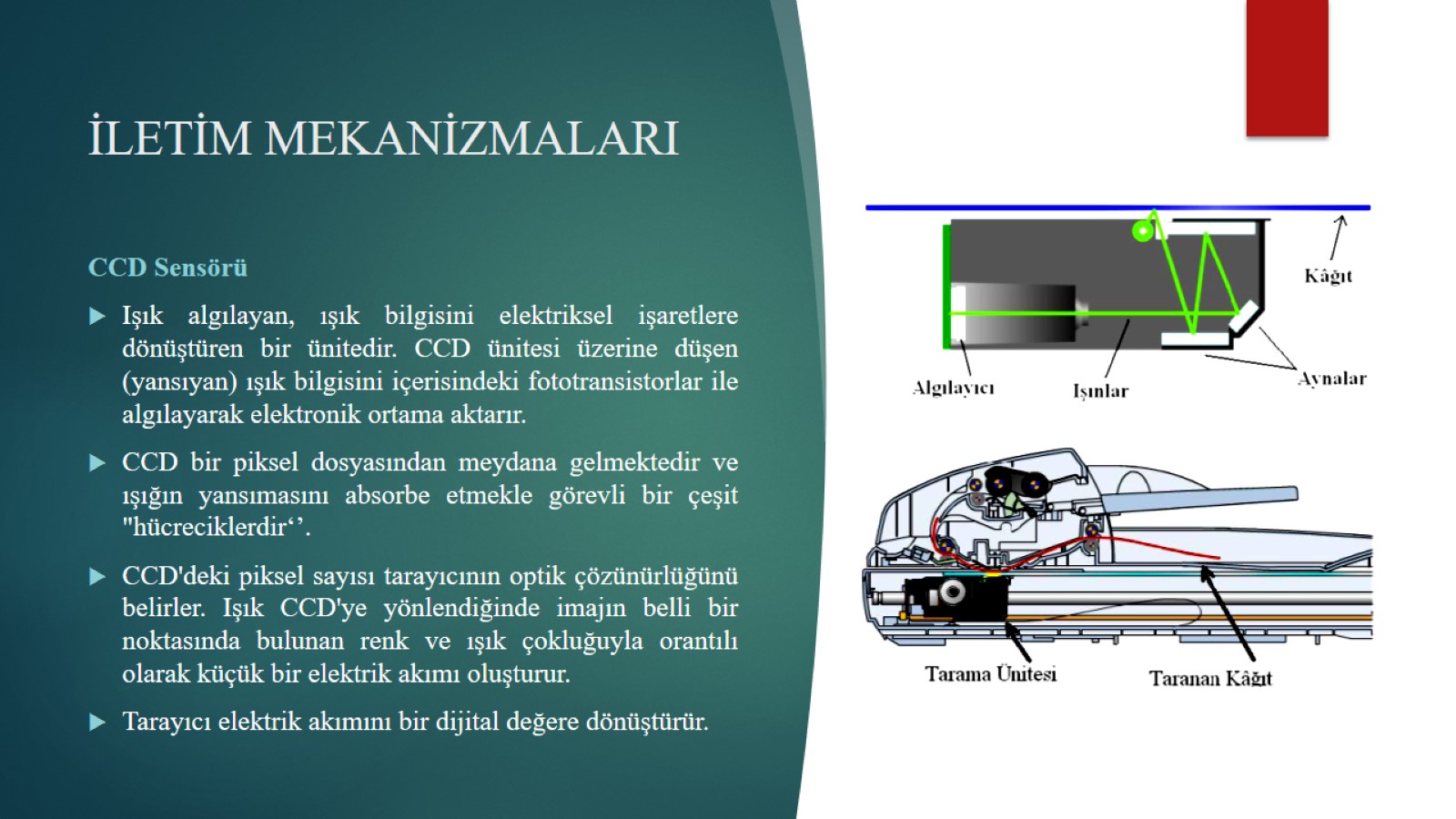 İLETİM MEKANİZMALARI
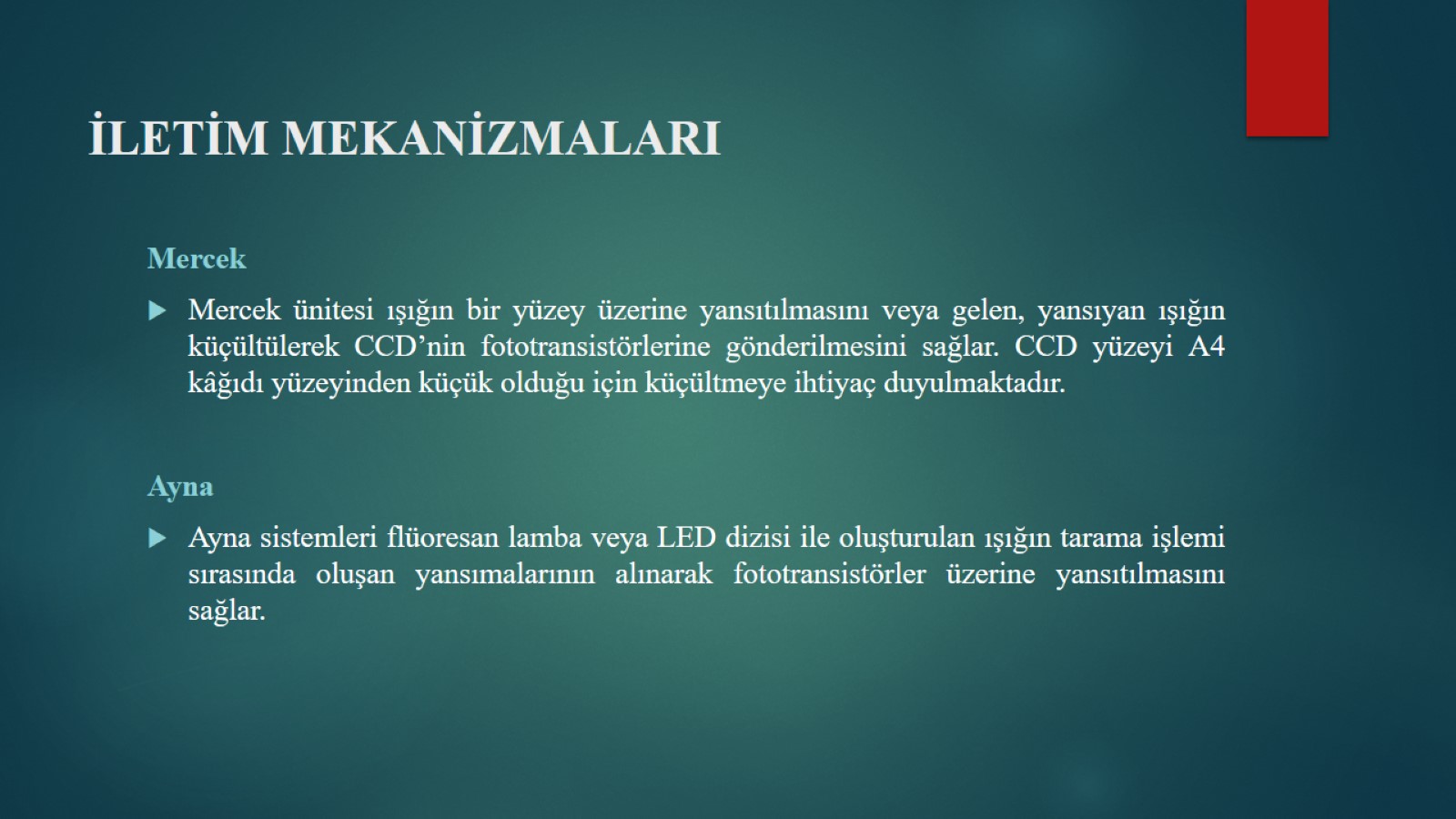 İLETİM MEKANİZMALARI
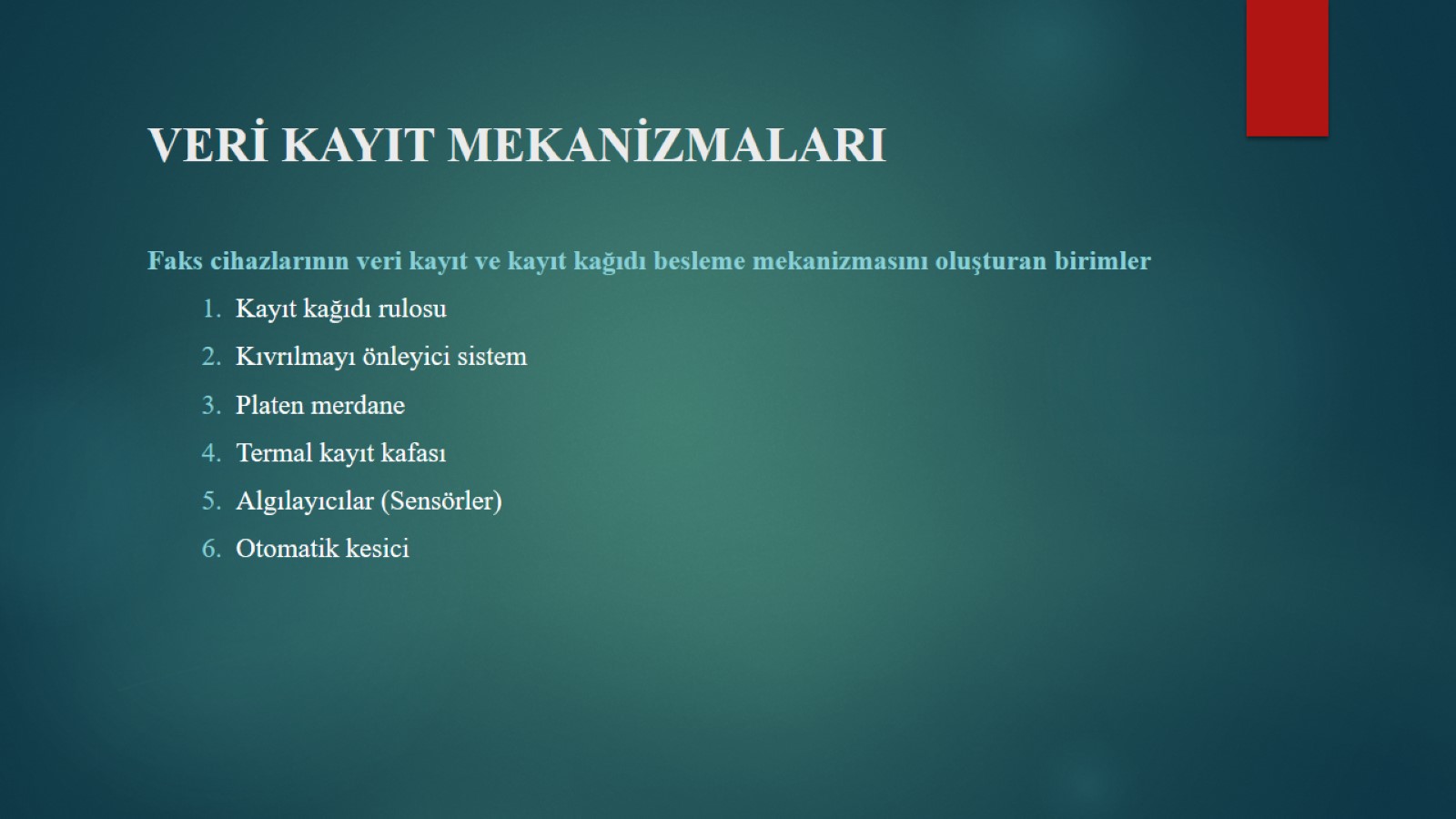 VERİ KAYIT MEKANİZMALARI
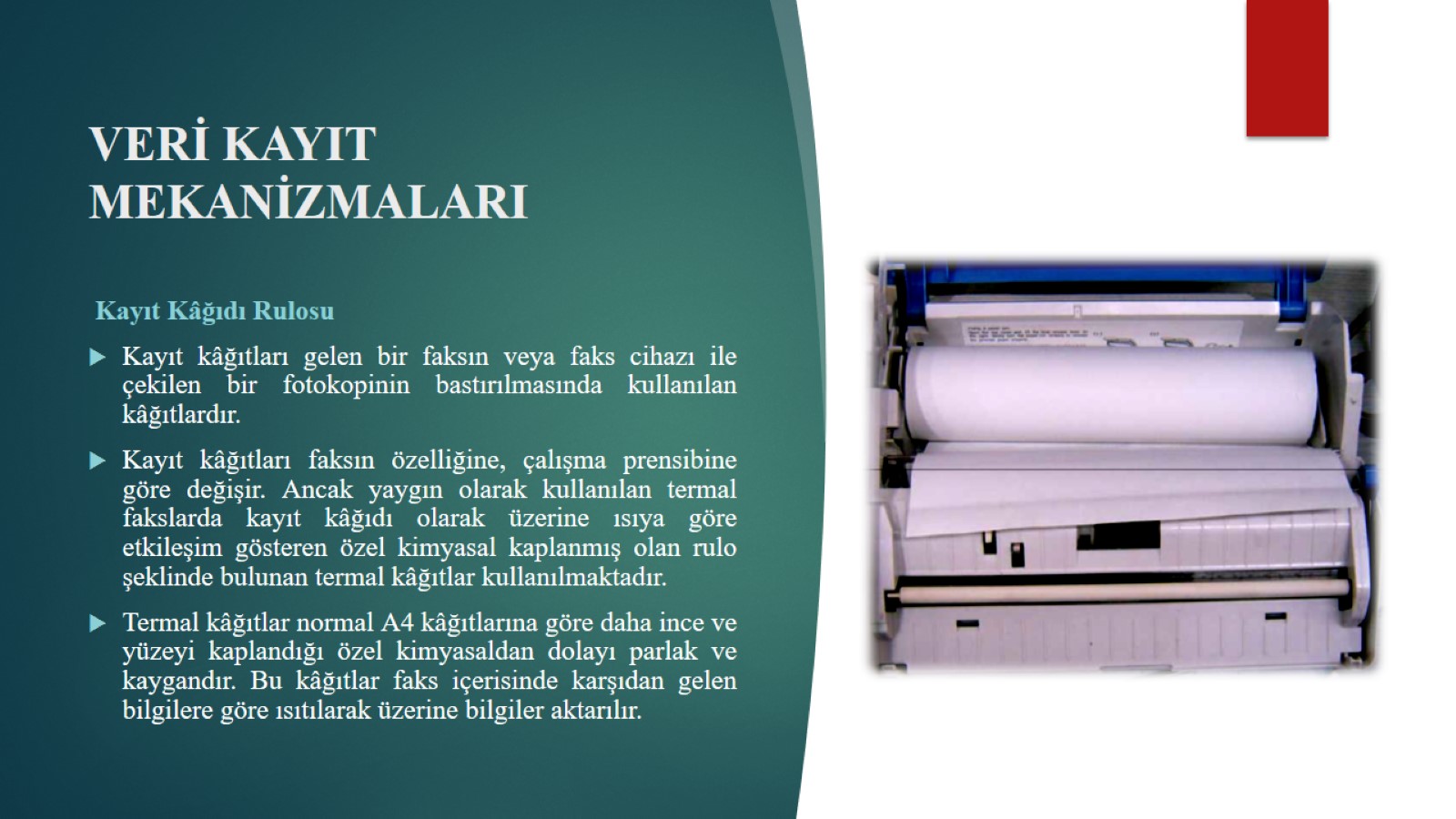 VERİ KAYIT MEKANİZMALARI
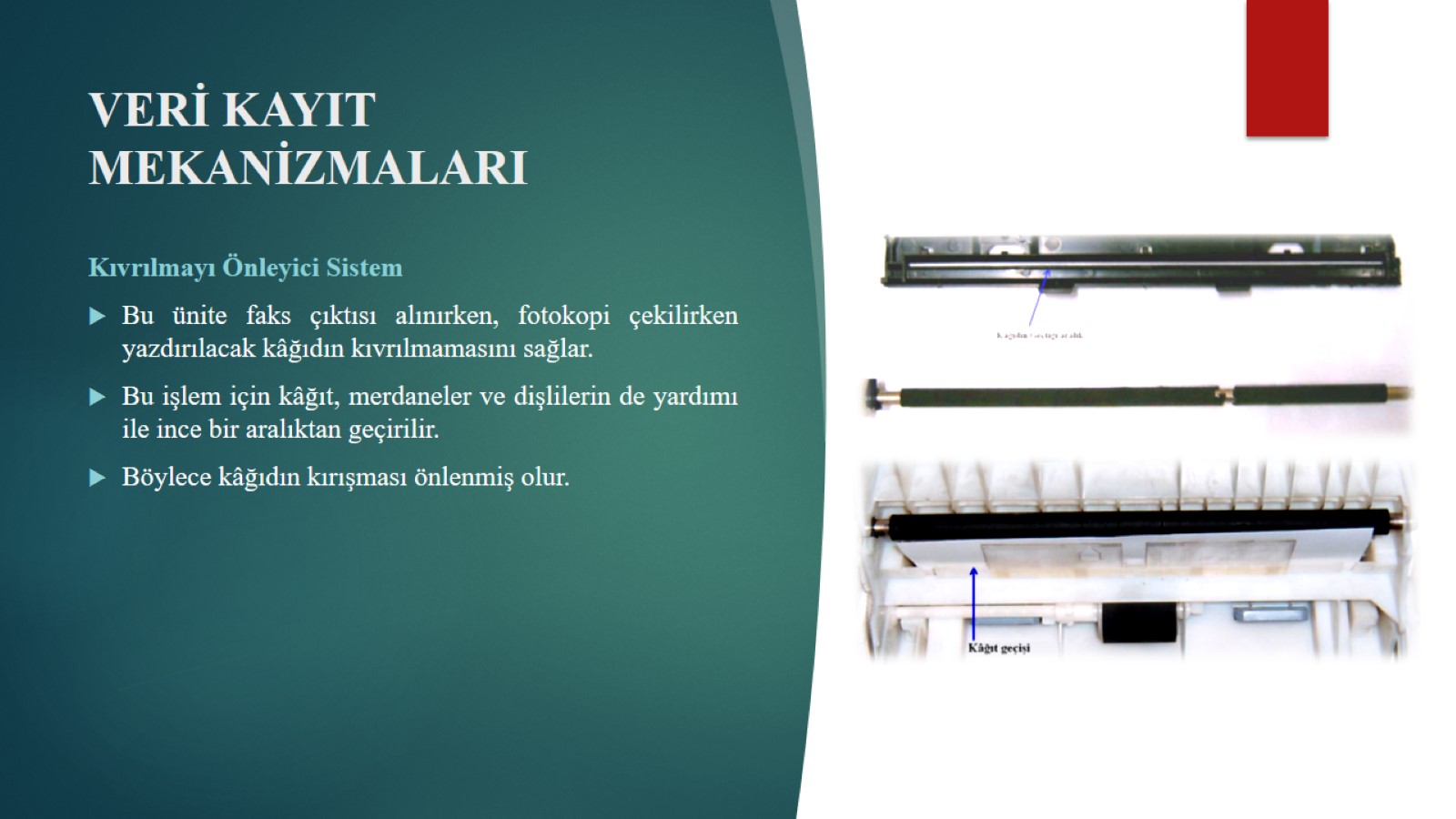 VERİ KAYIT MEKANİZMALARI
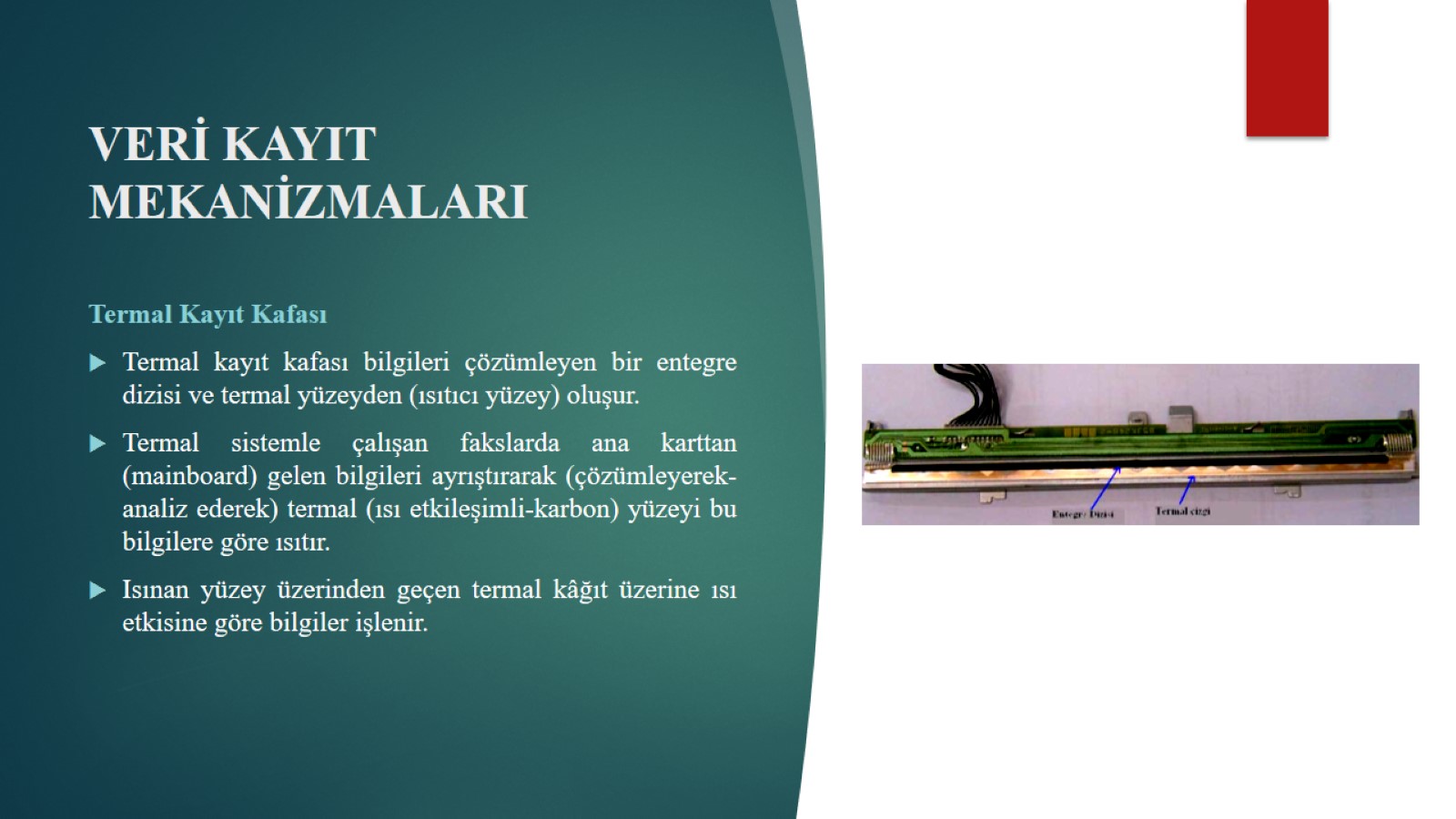 VERİ KAYIT MEKANİZMALARI
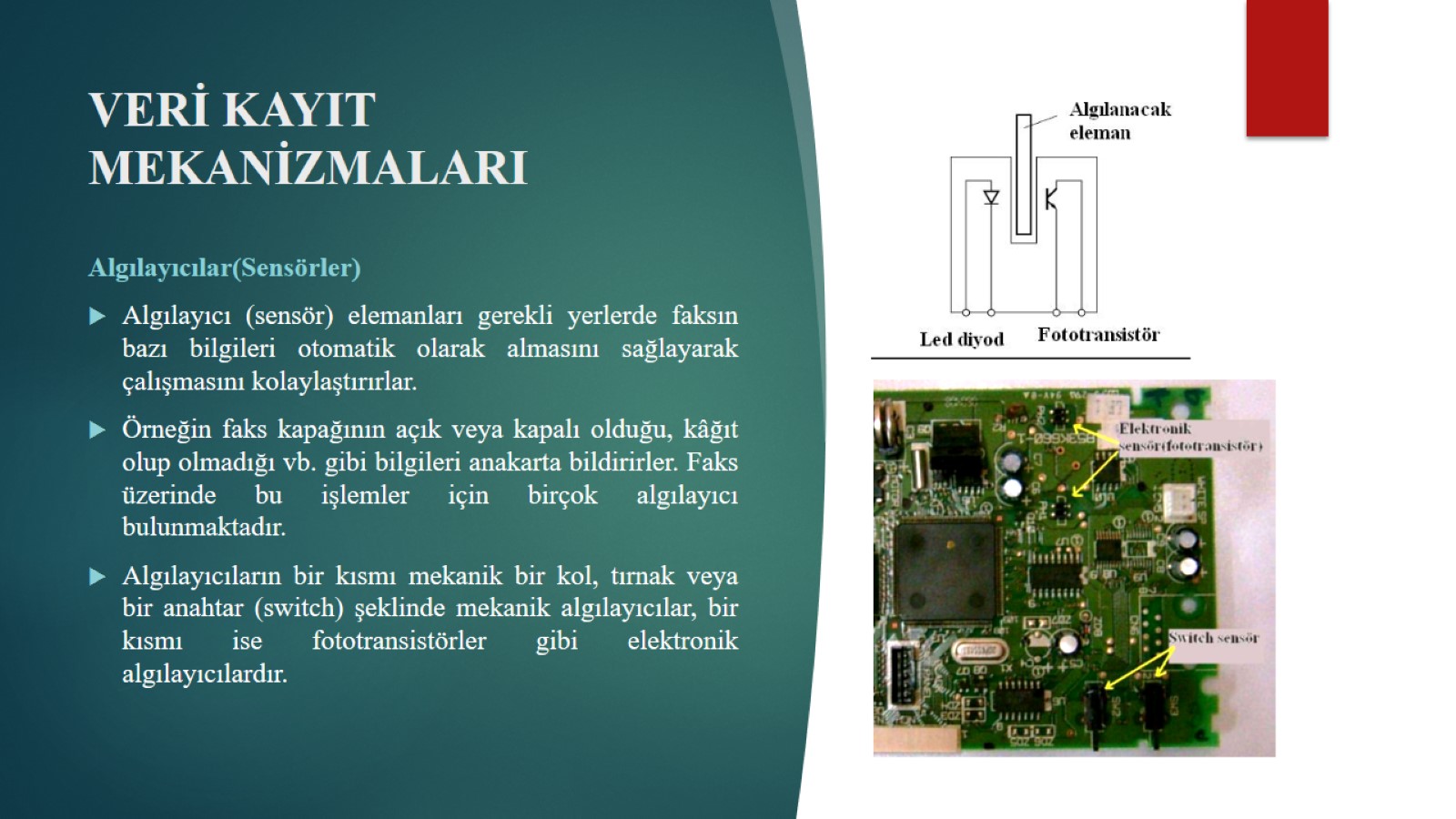 VERİ KAYIT MEKANİZMALARI
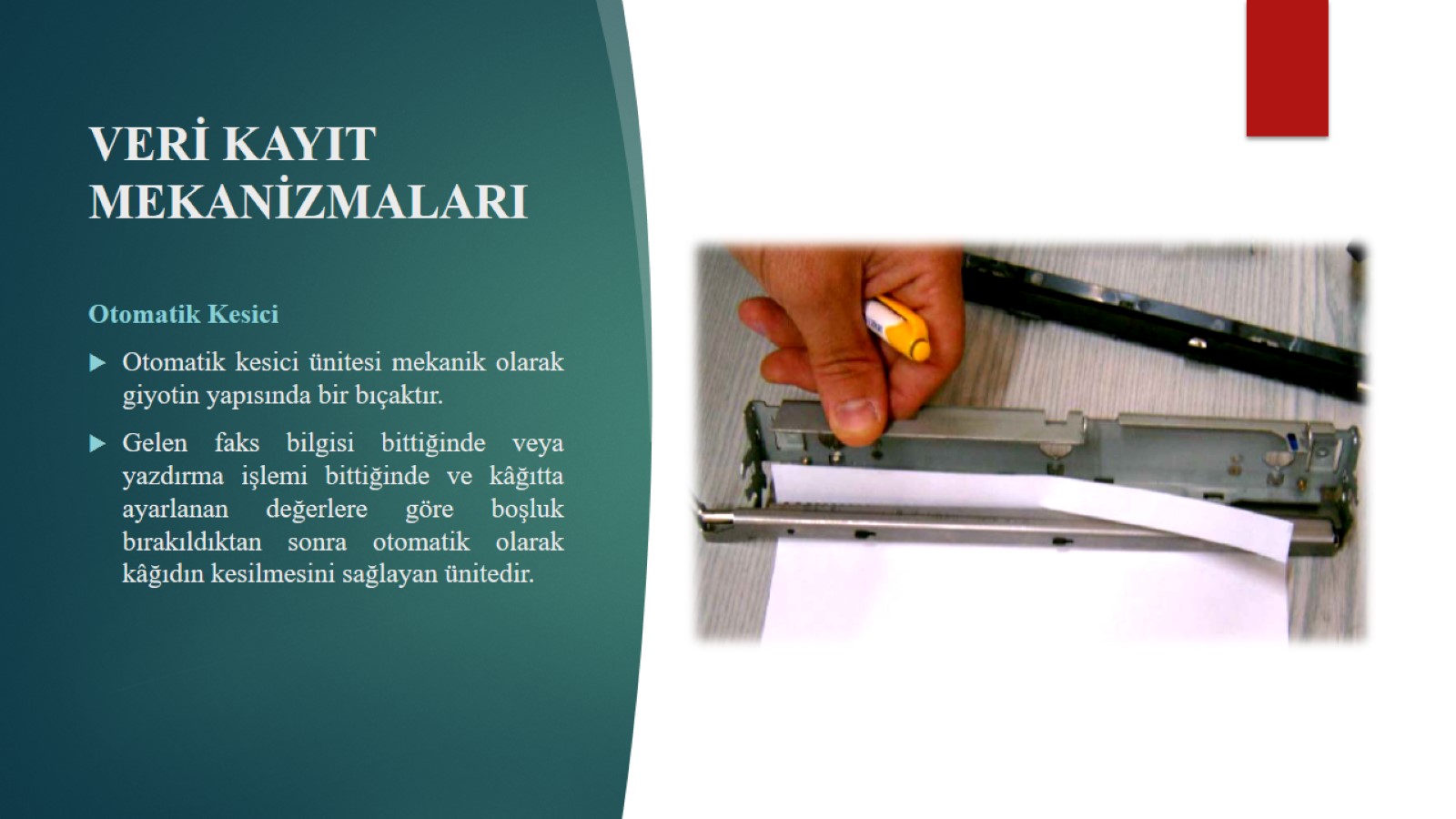 VERİ KAYIT MEKANİZMALARI
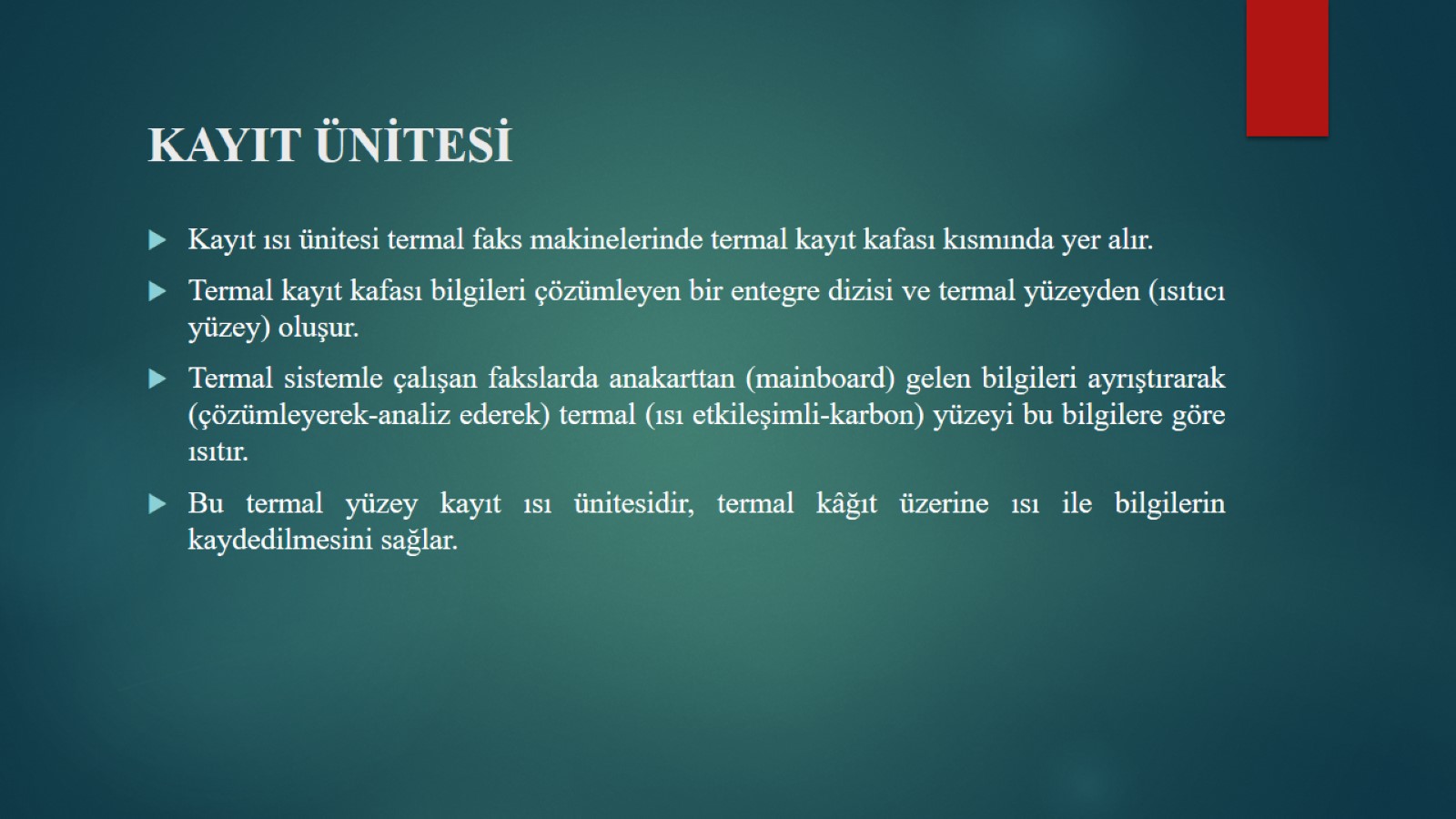 KAYIT ÜNİTESİ
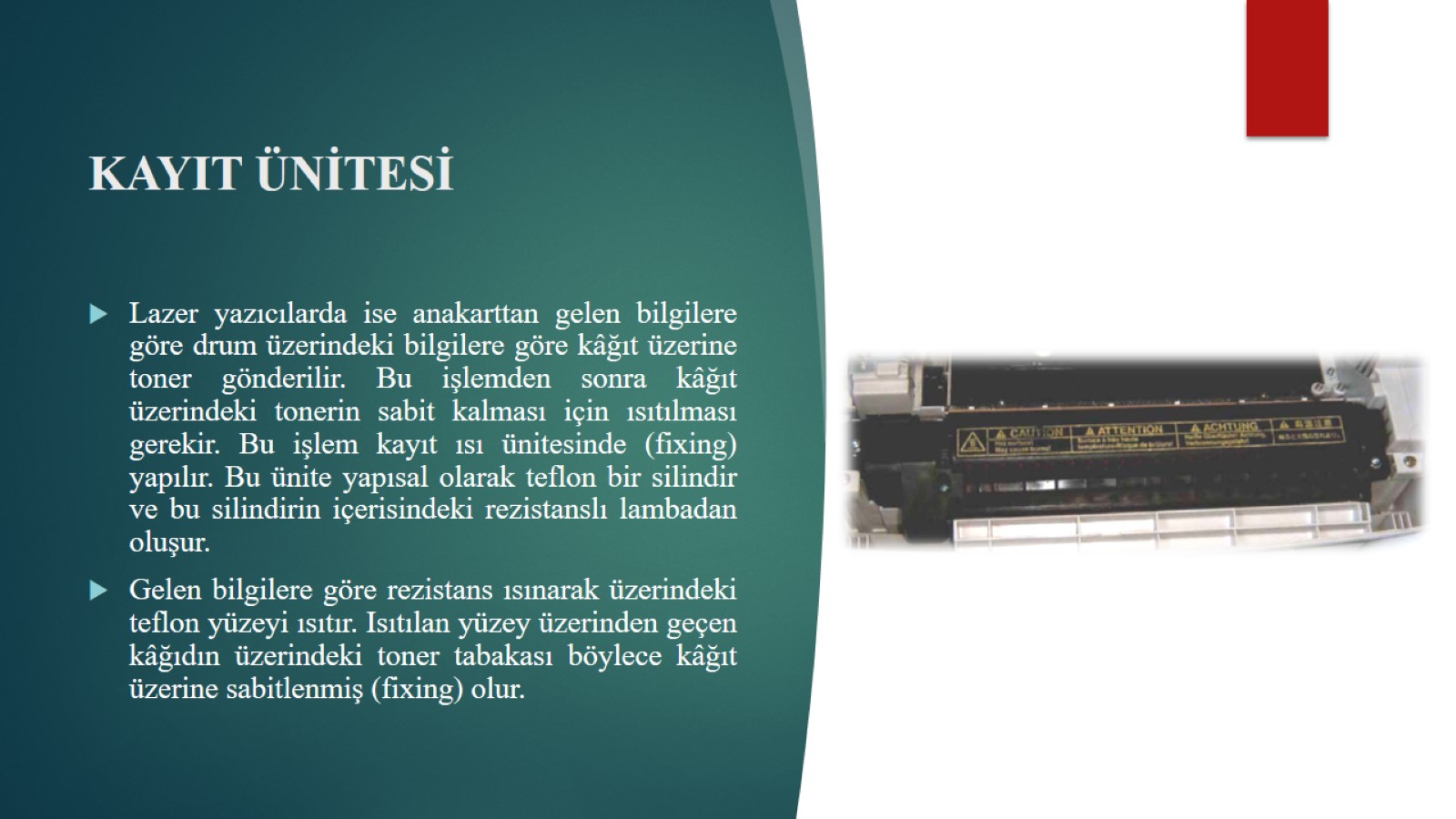 KAYIT ÜNİTESİ
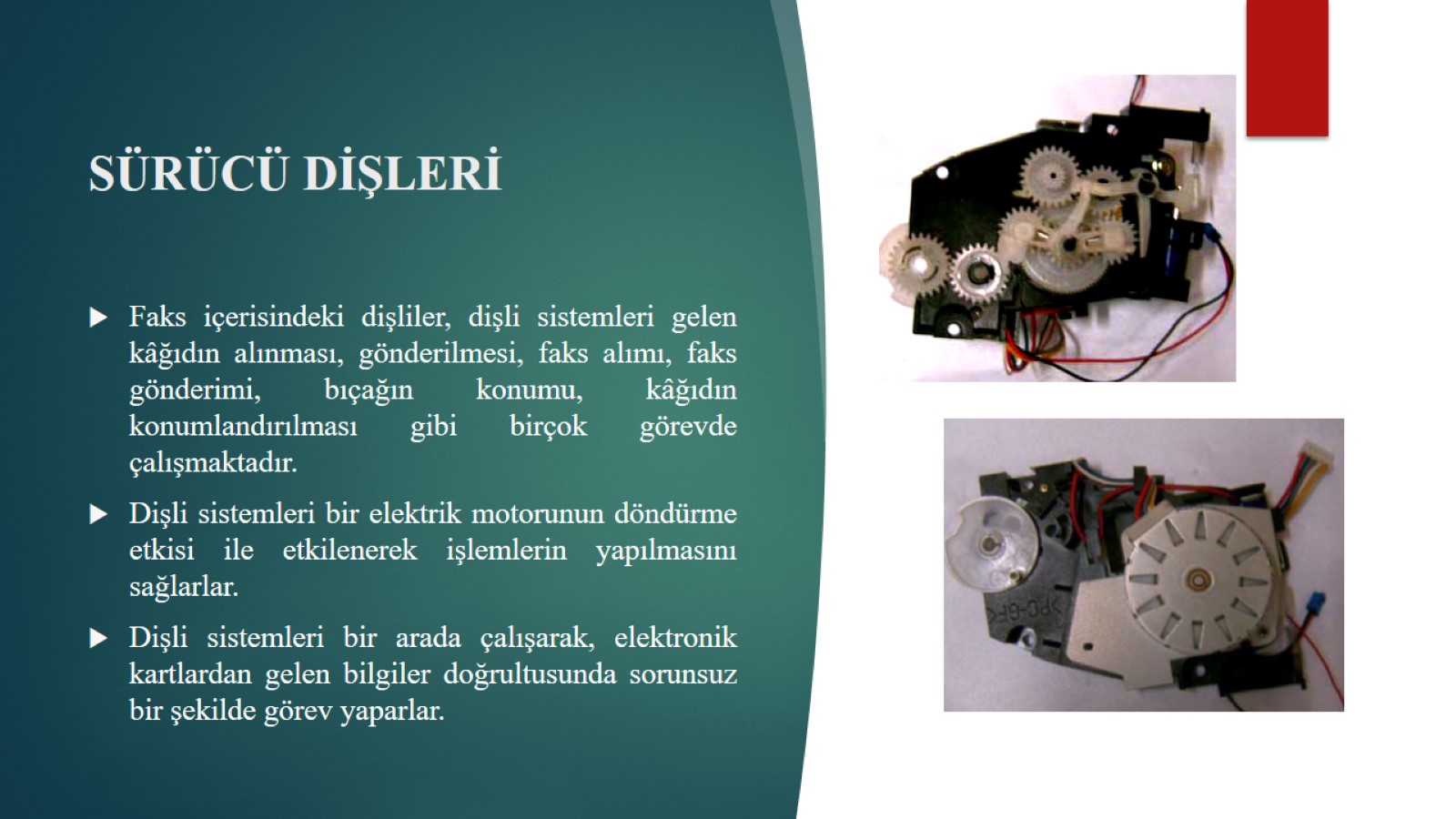 SÜRÜCÜ DİŞLERİ
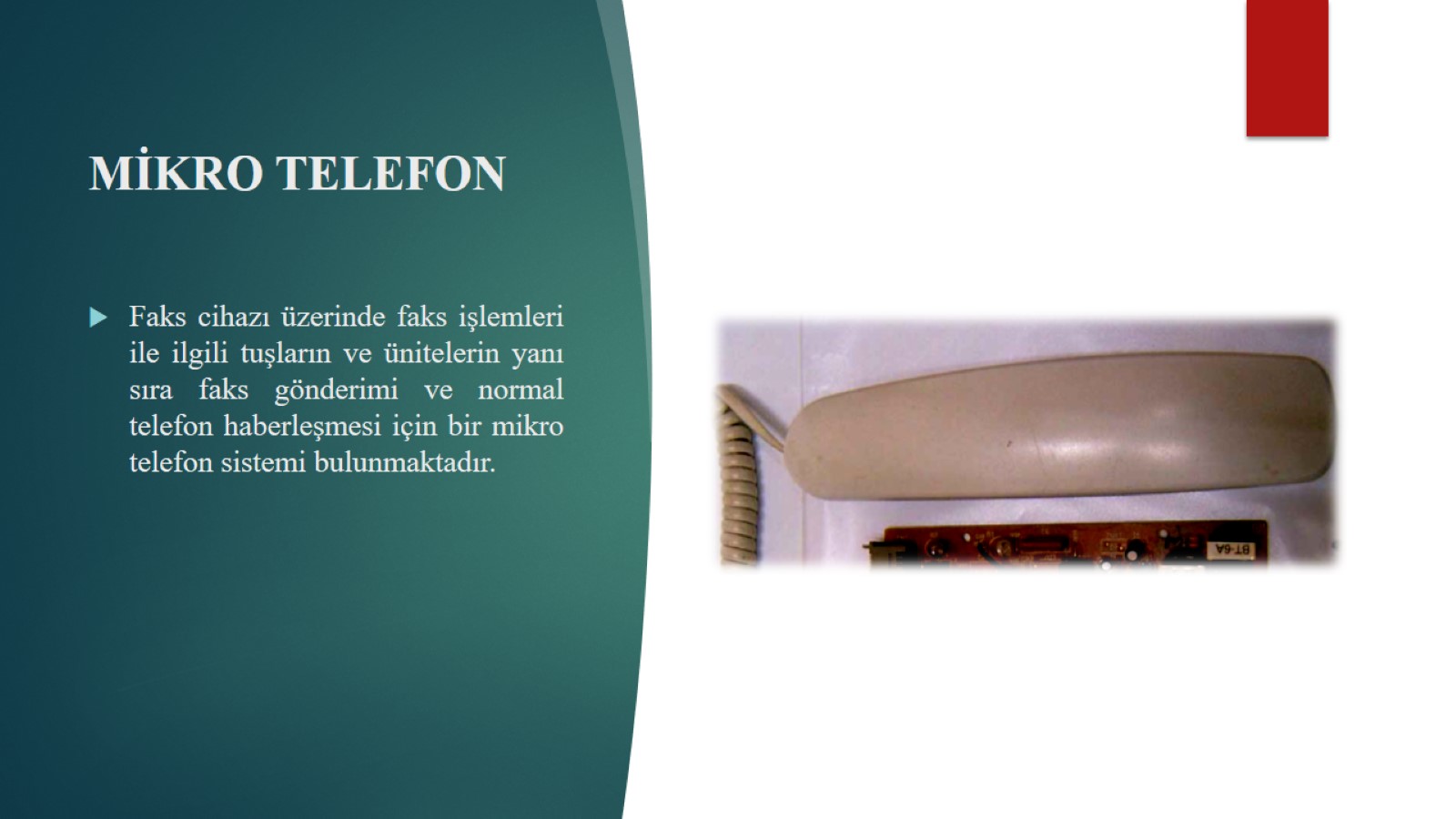 MİKRO TELEFON
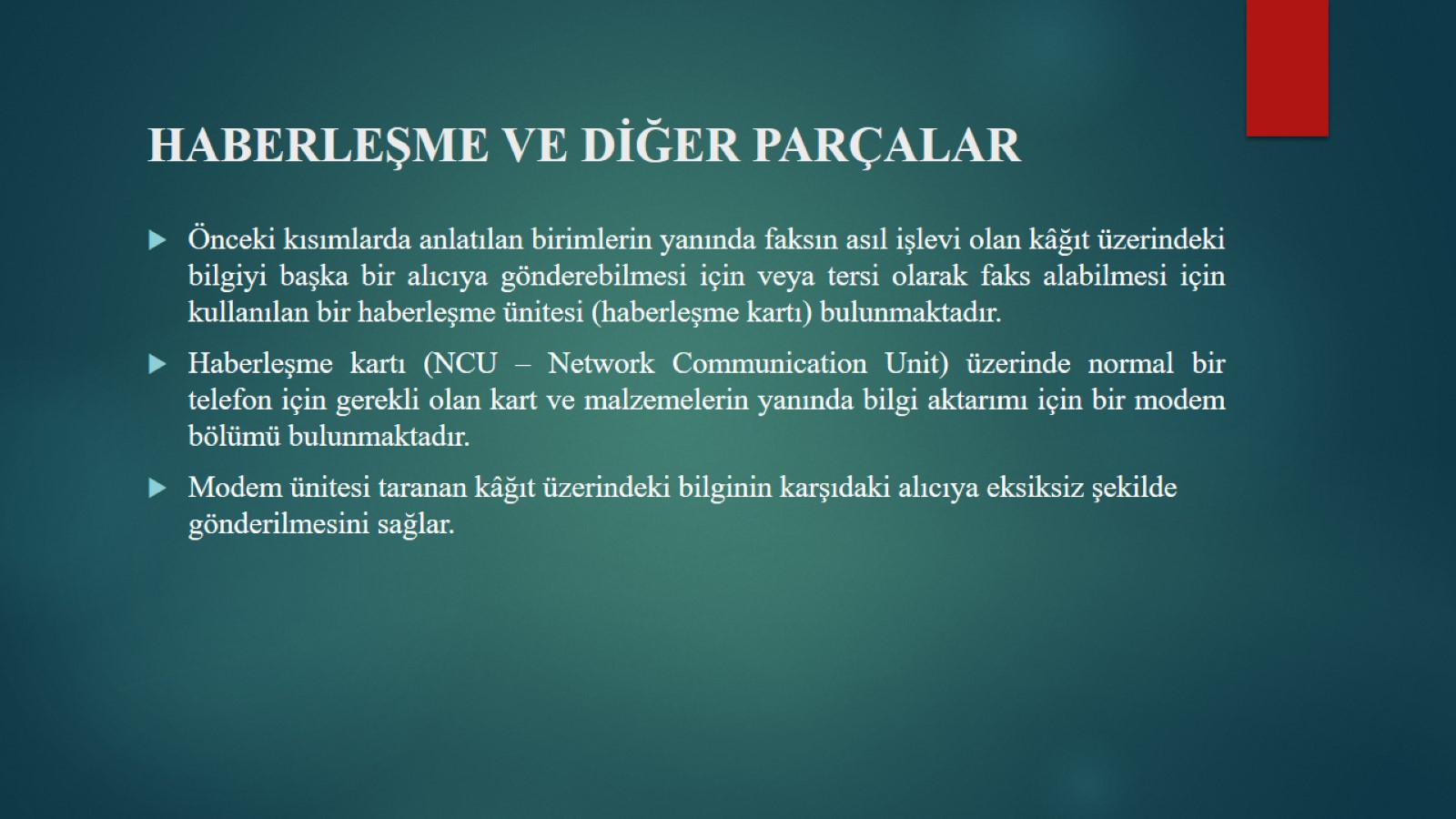 HABERLEŞME VE DİĞER PARÇALAR
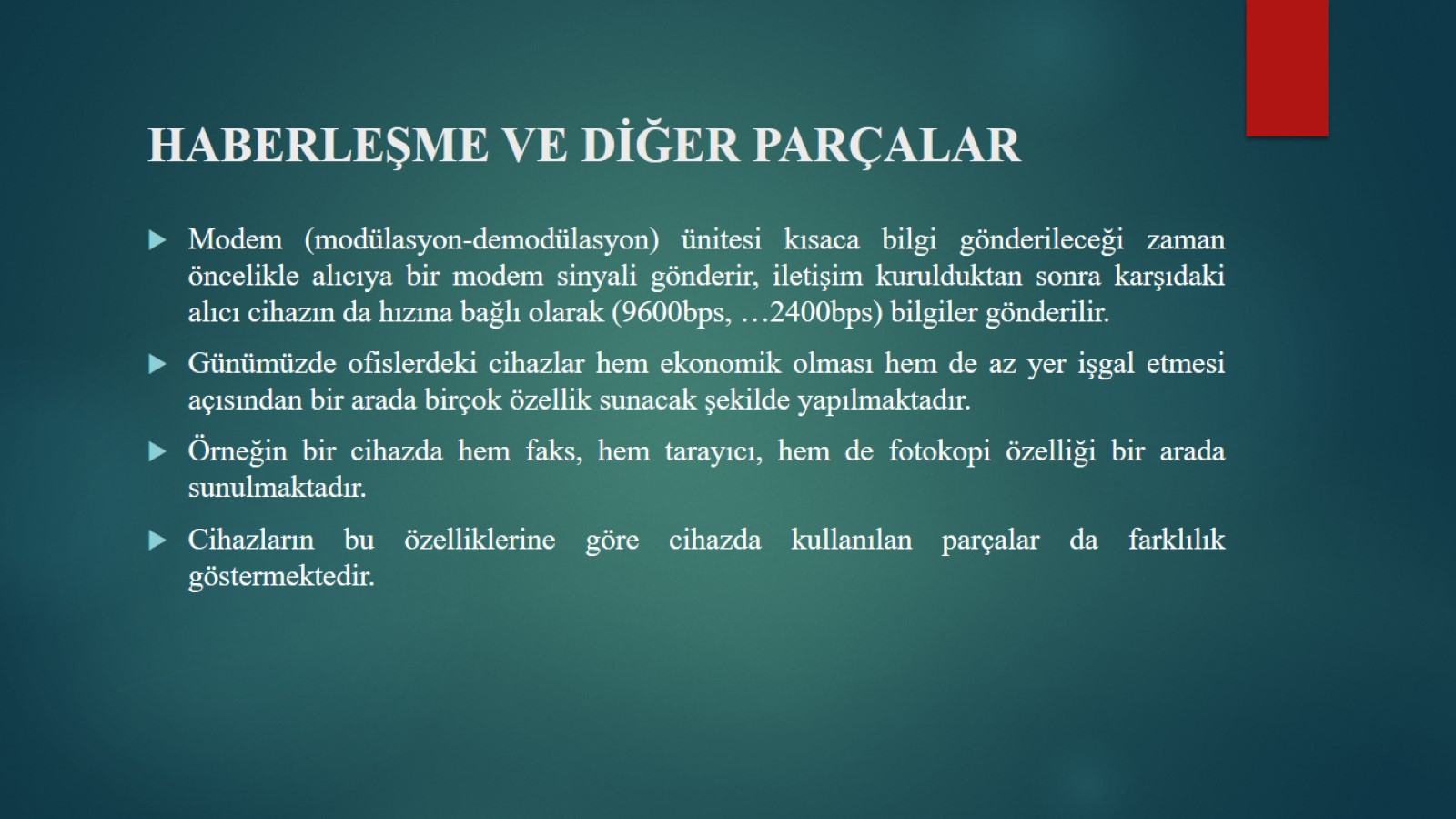 HABERLEŞME VE DİĞER PARÇALAR
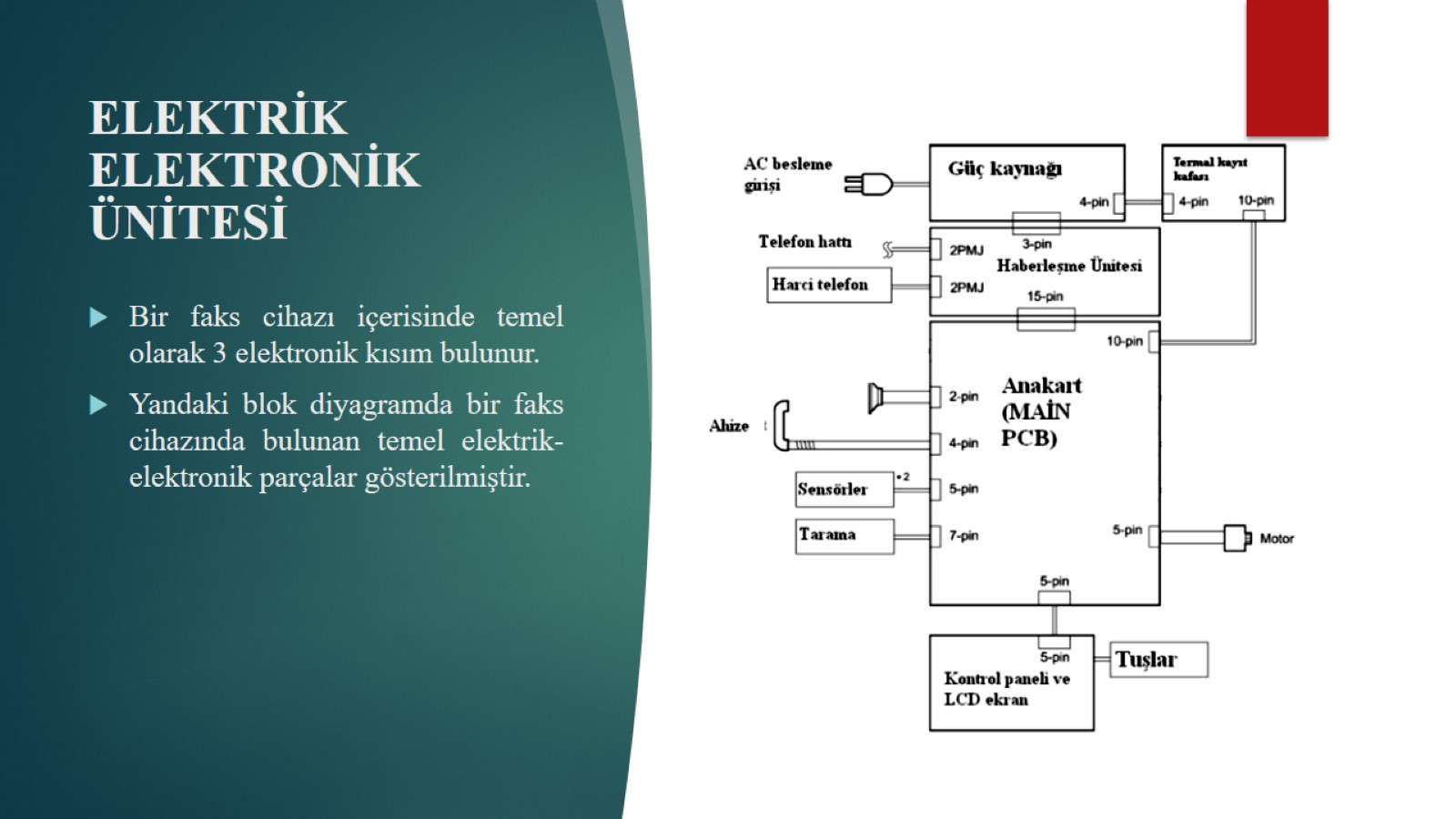 ELEKTRİK ELEKTRONİK ÜNİTESİ
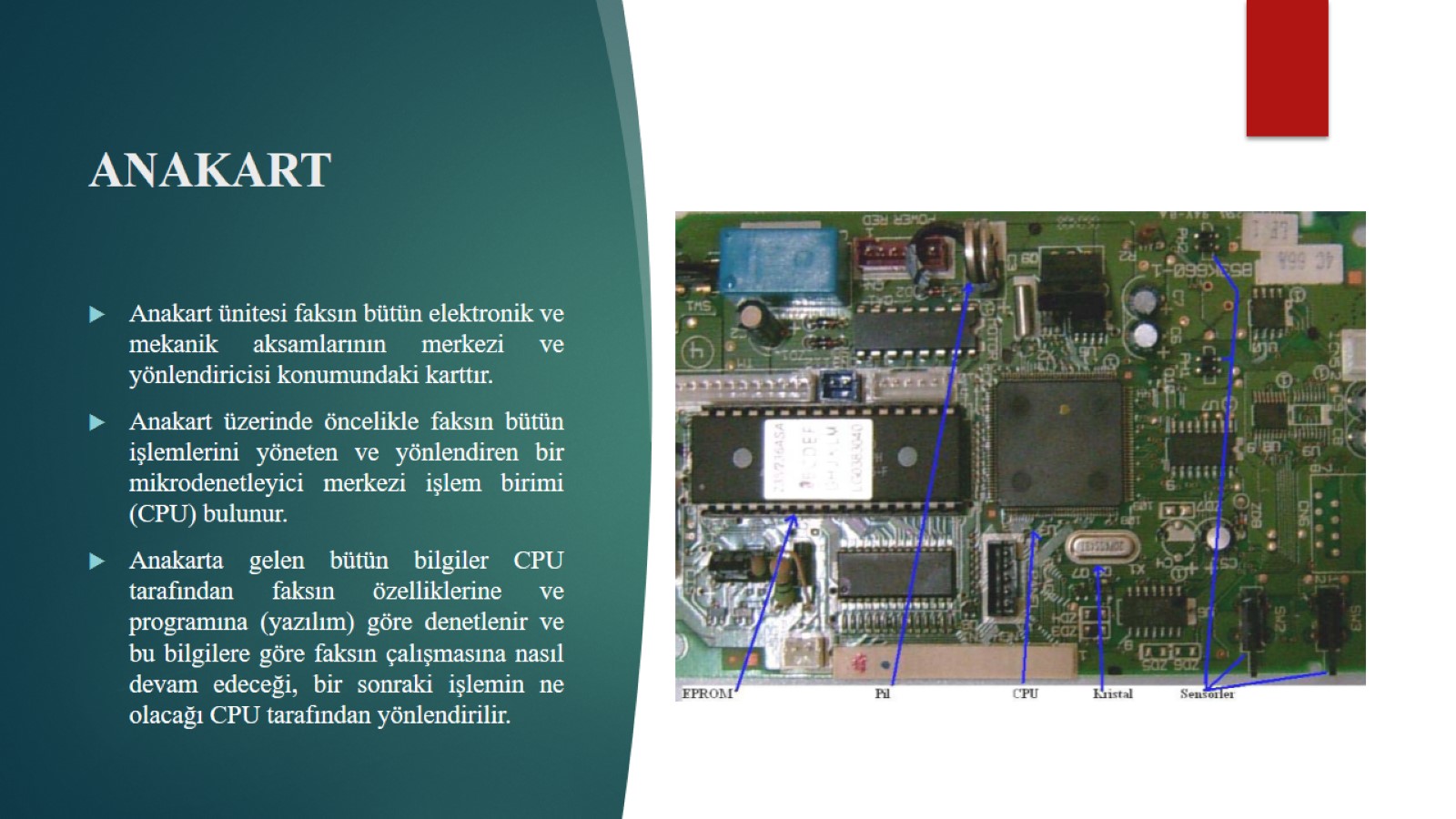 ANAKART
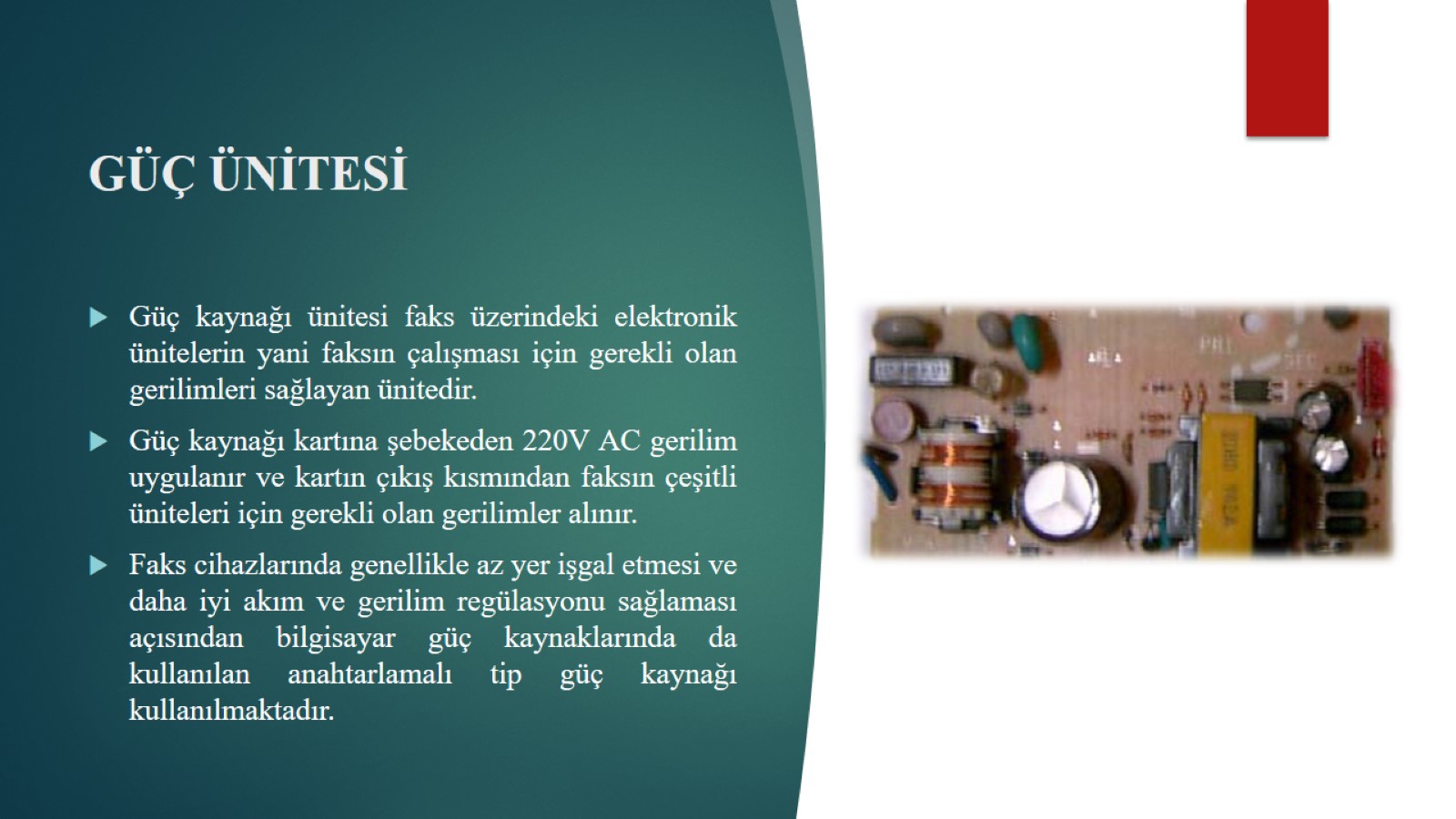 GÜÇ ÜNİTESİ
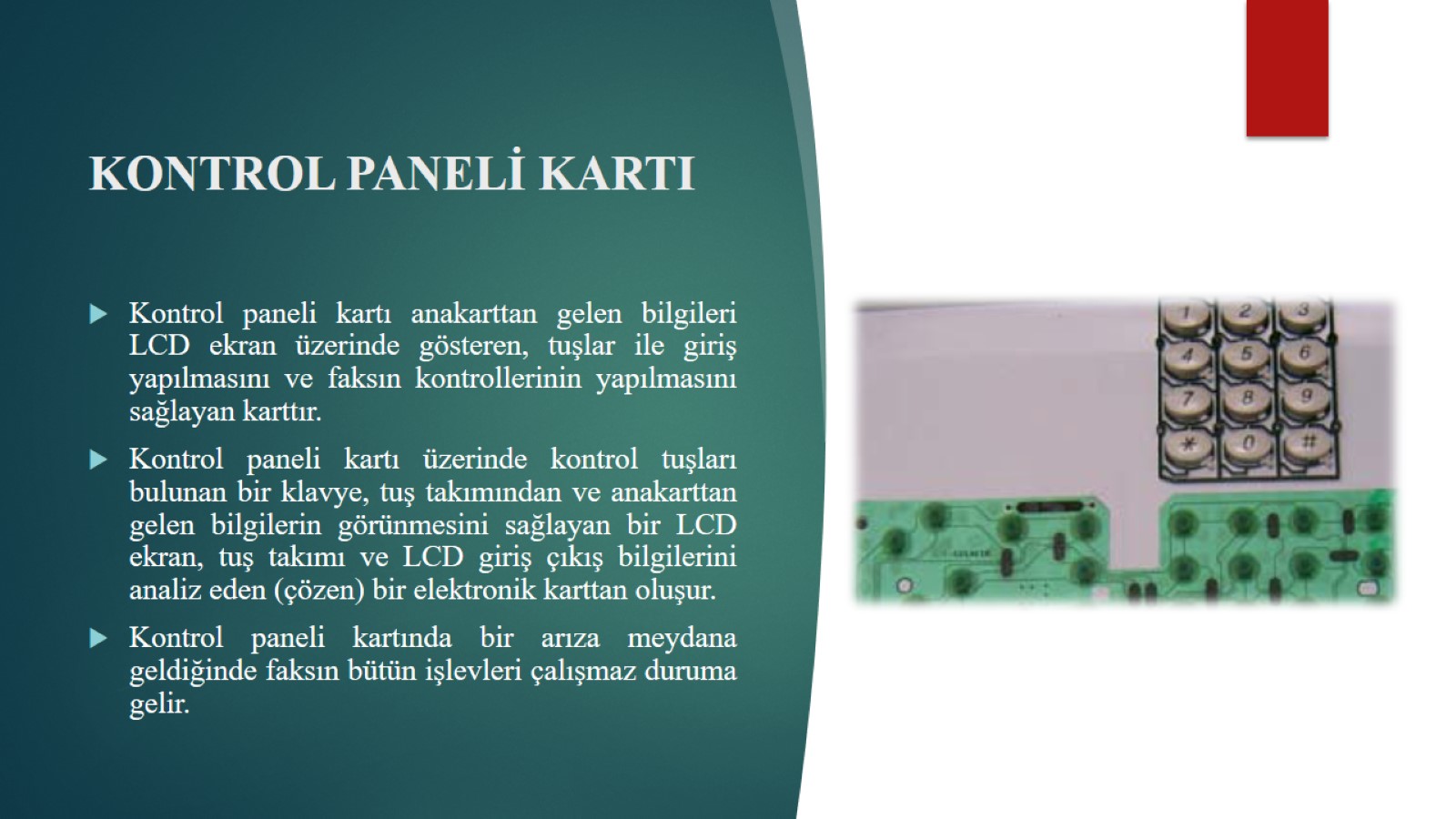 KONTROL PANELİ KARTI
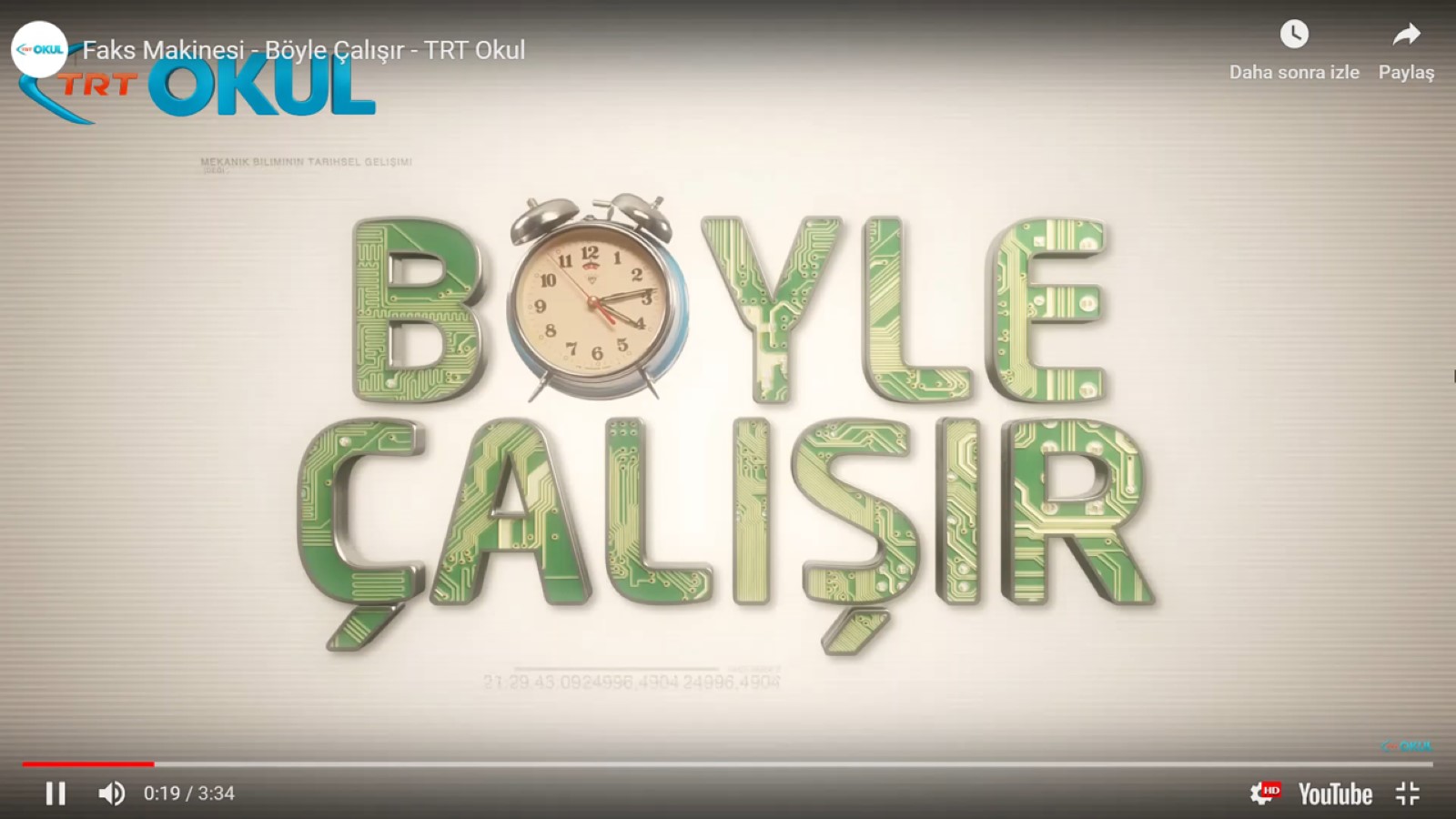